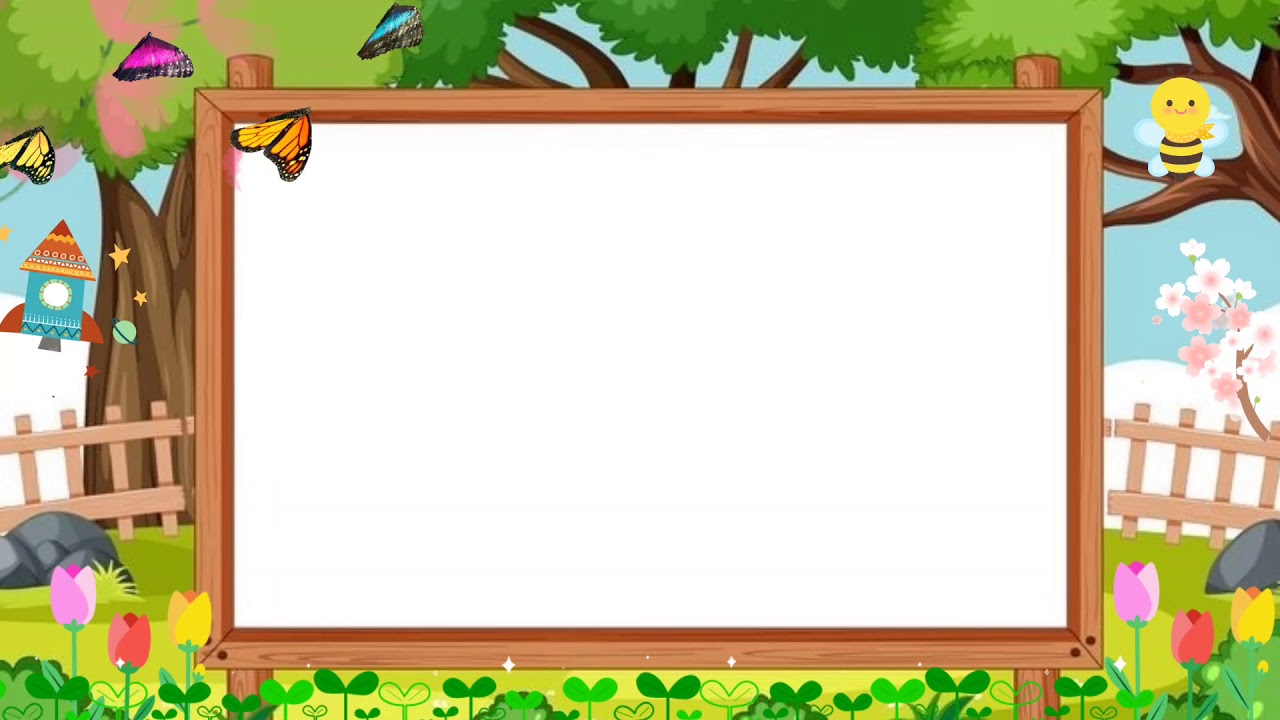 THÂN MẾN CHÀO CÁC EM HỌC SINH ĐẾN VỚI BÀI HỌC NGÀY HÔM NAY!
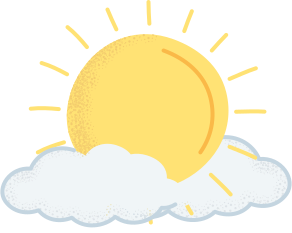 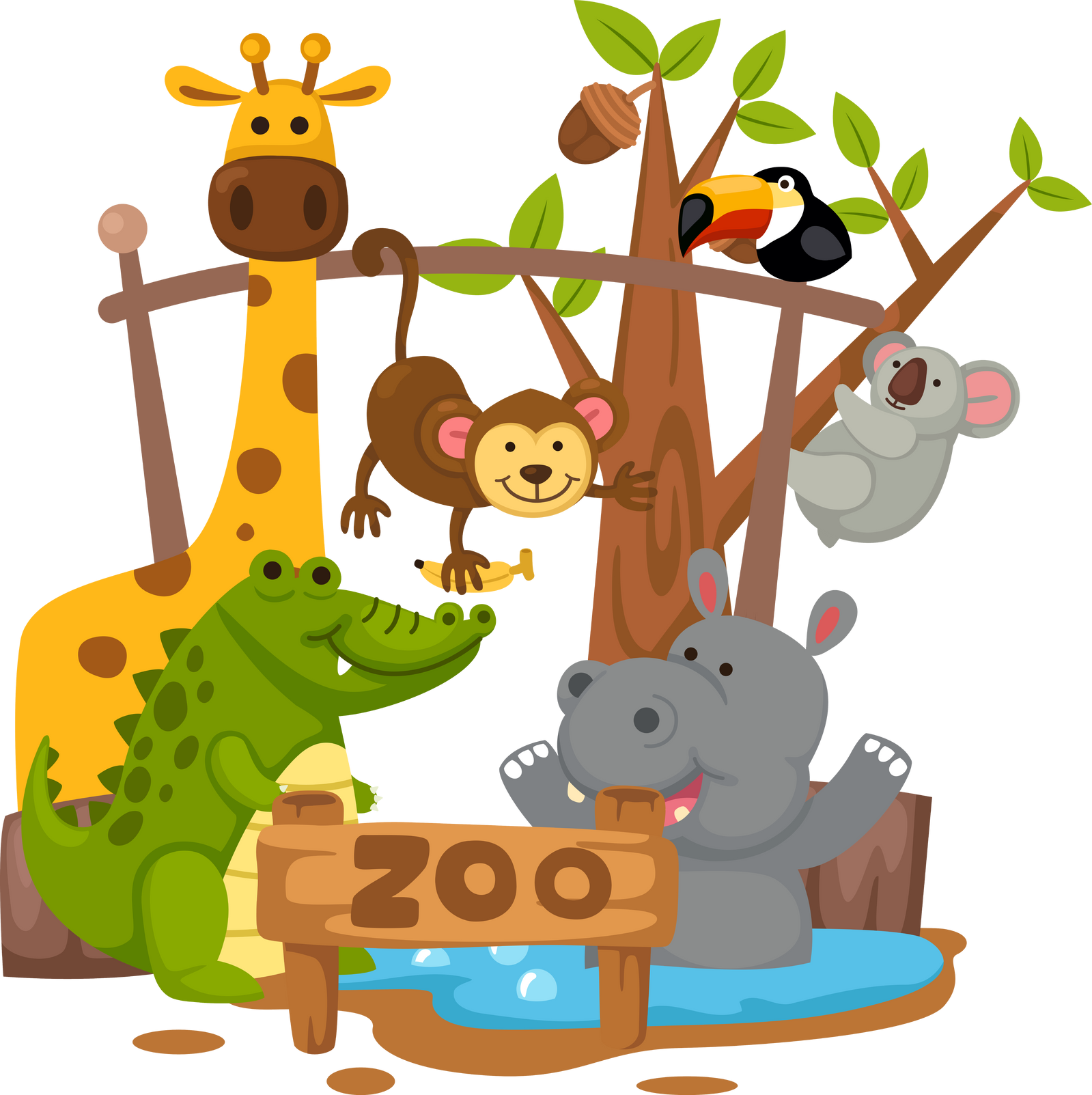 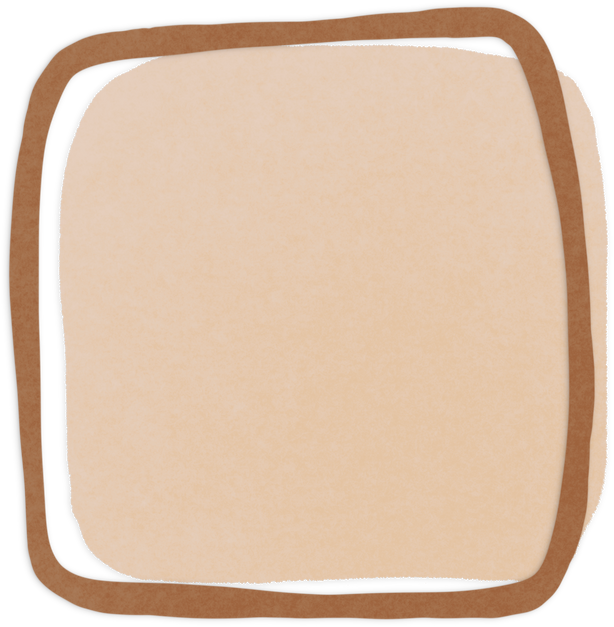 TÌM THÀNH PHẦN CHƯA BIẾT CỦA PHÉP TÍNH
(2 tiết)
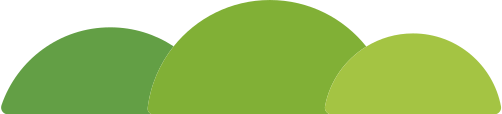 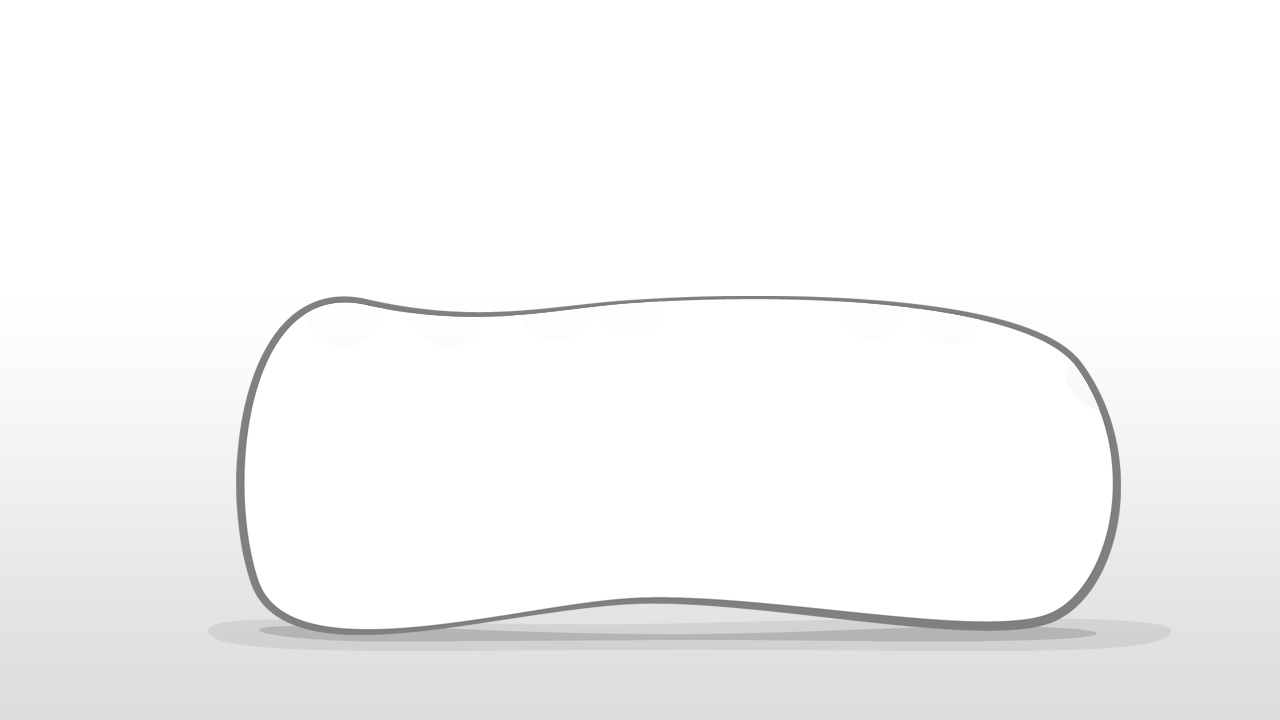 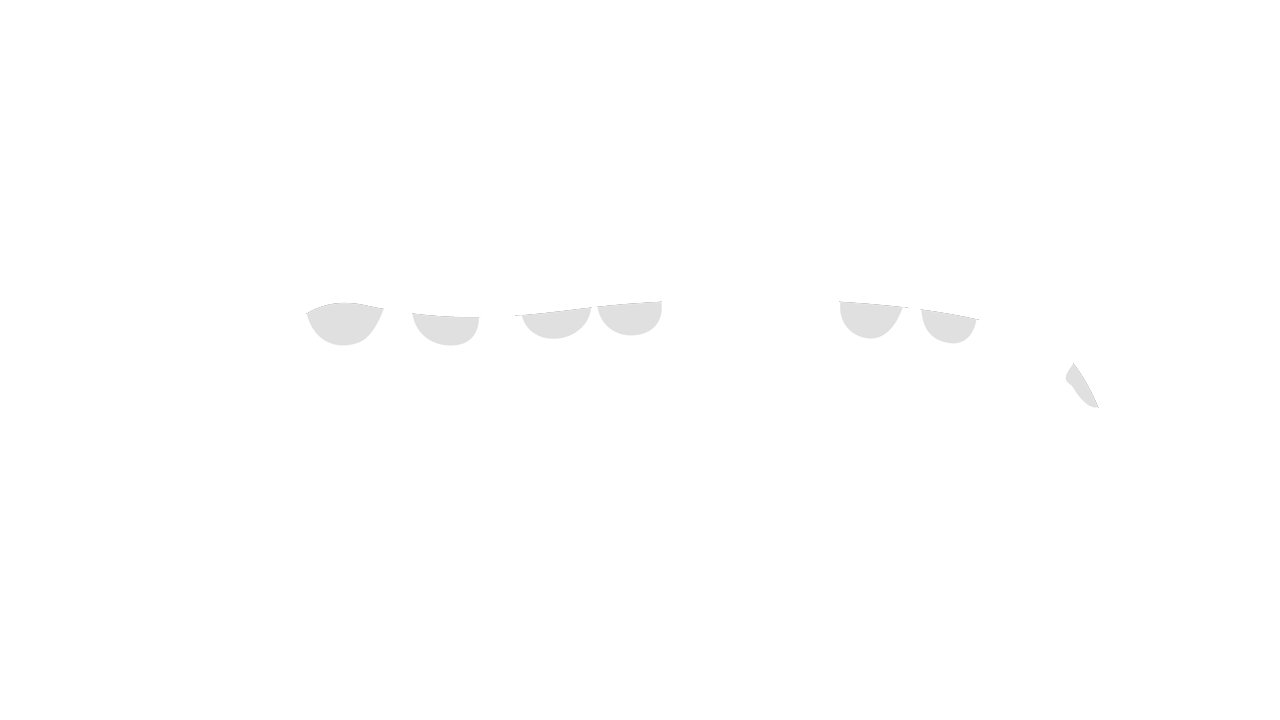 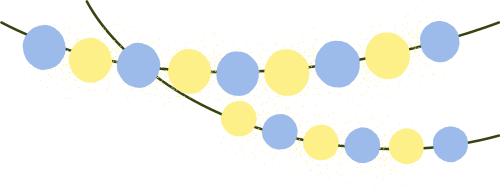 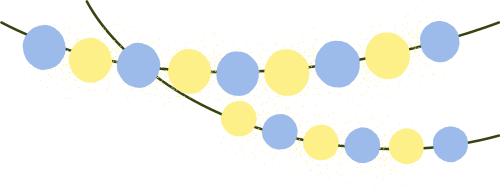 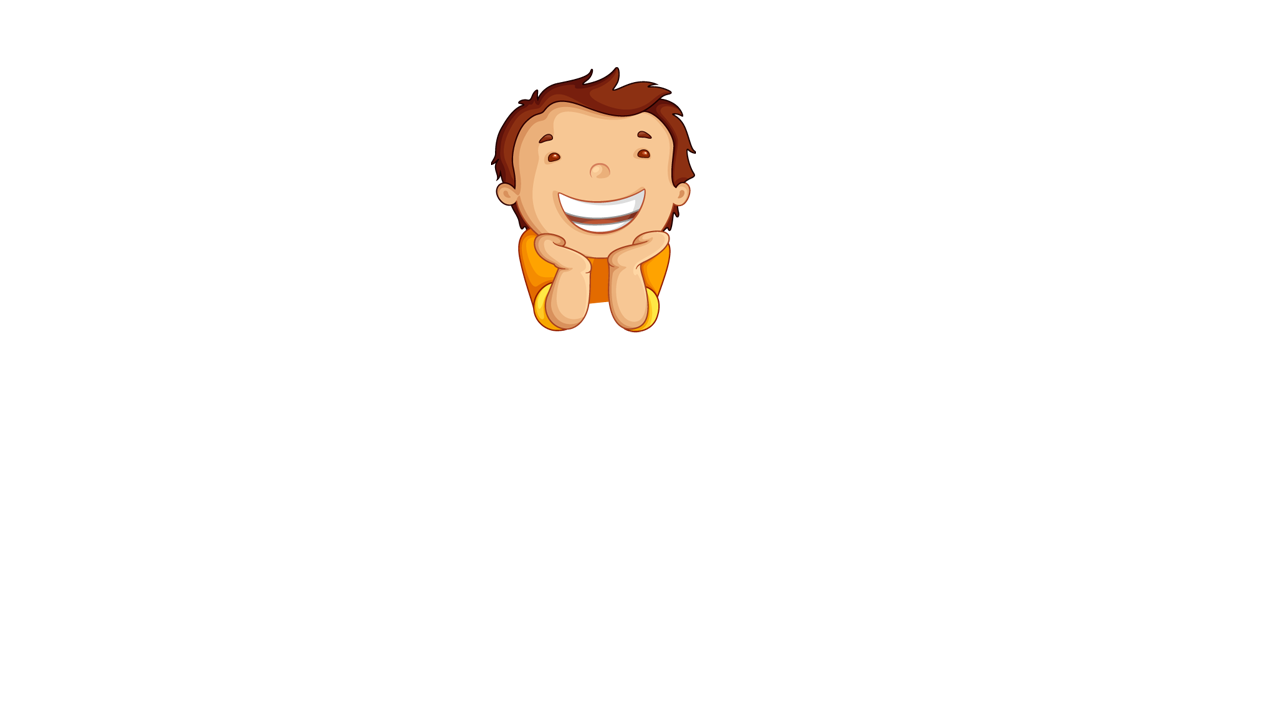 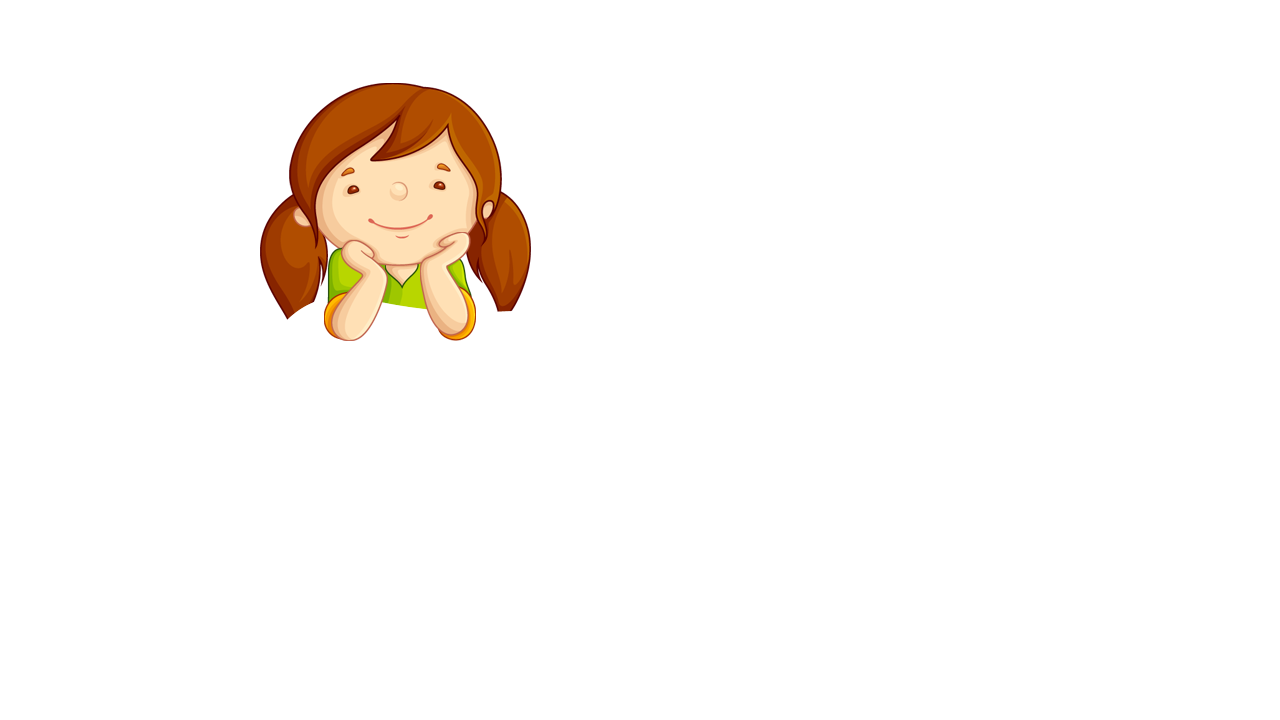 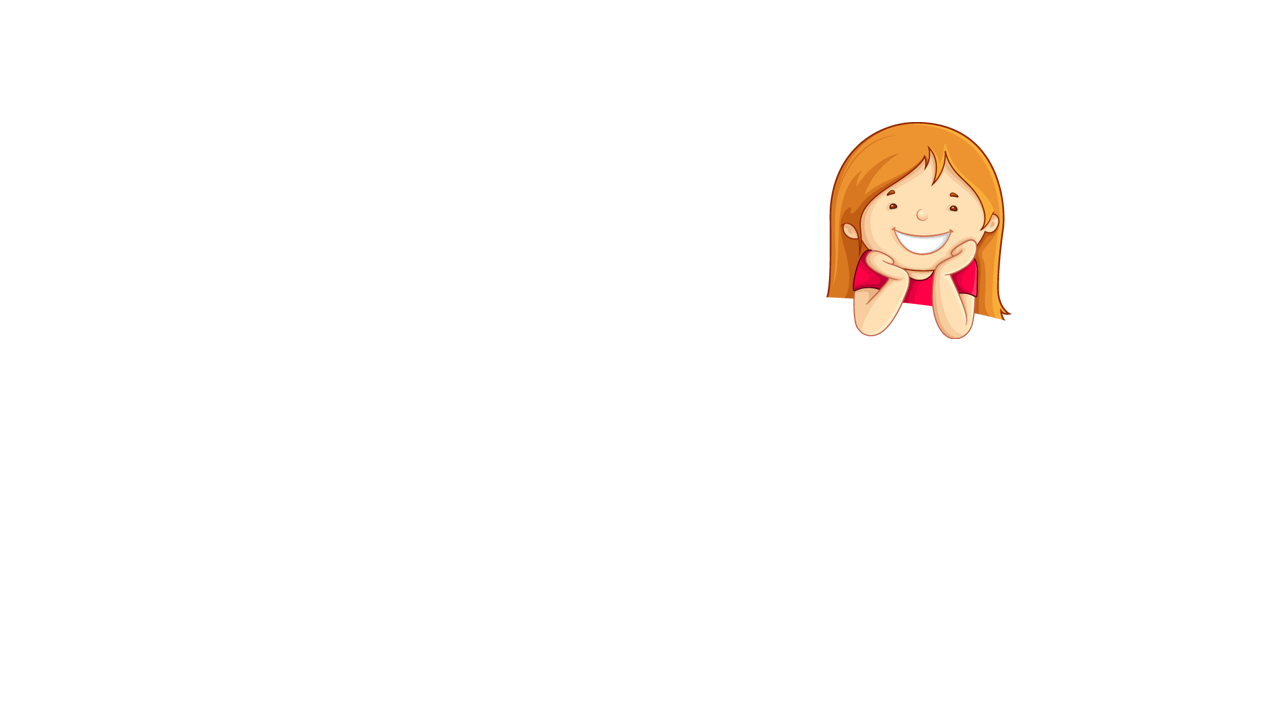 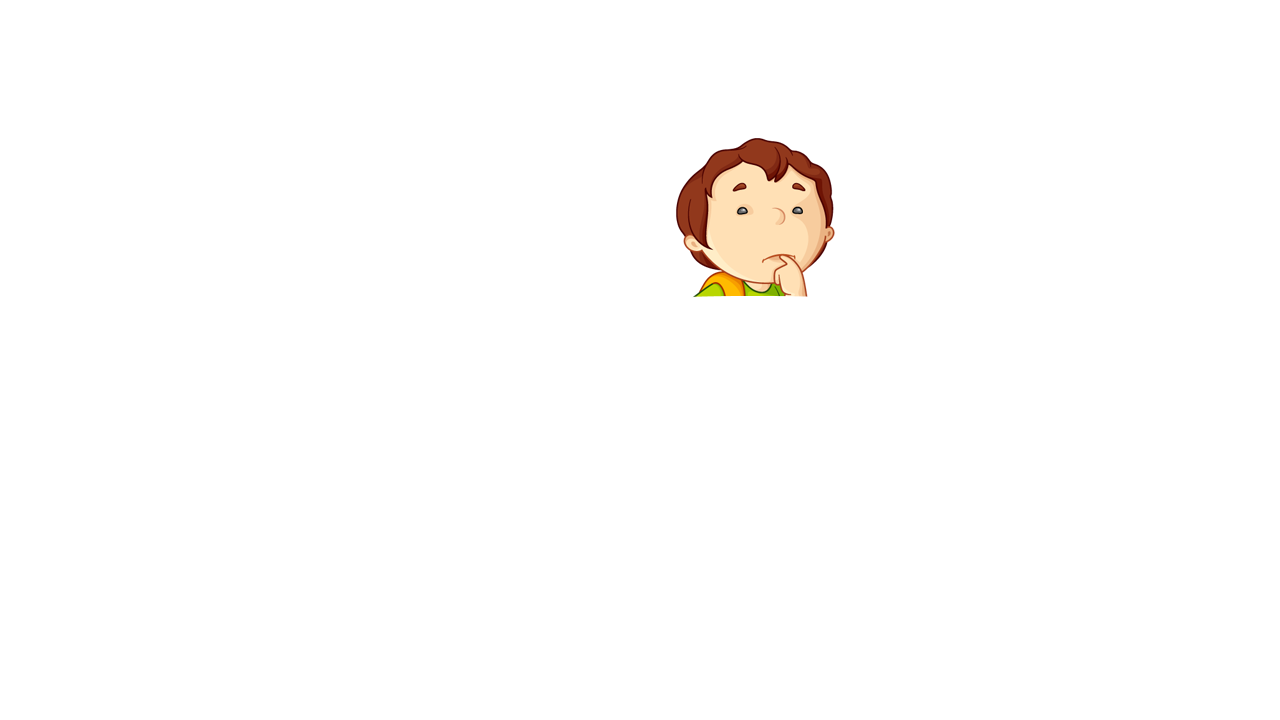 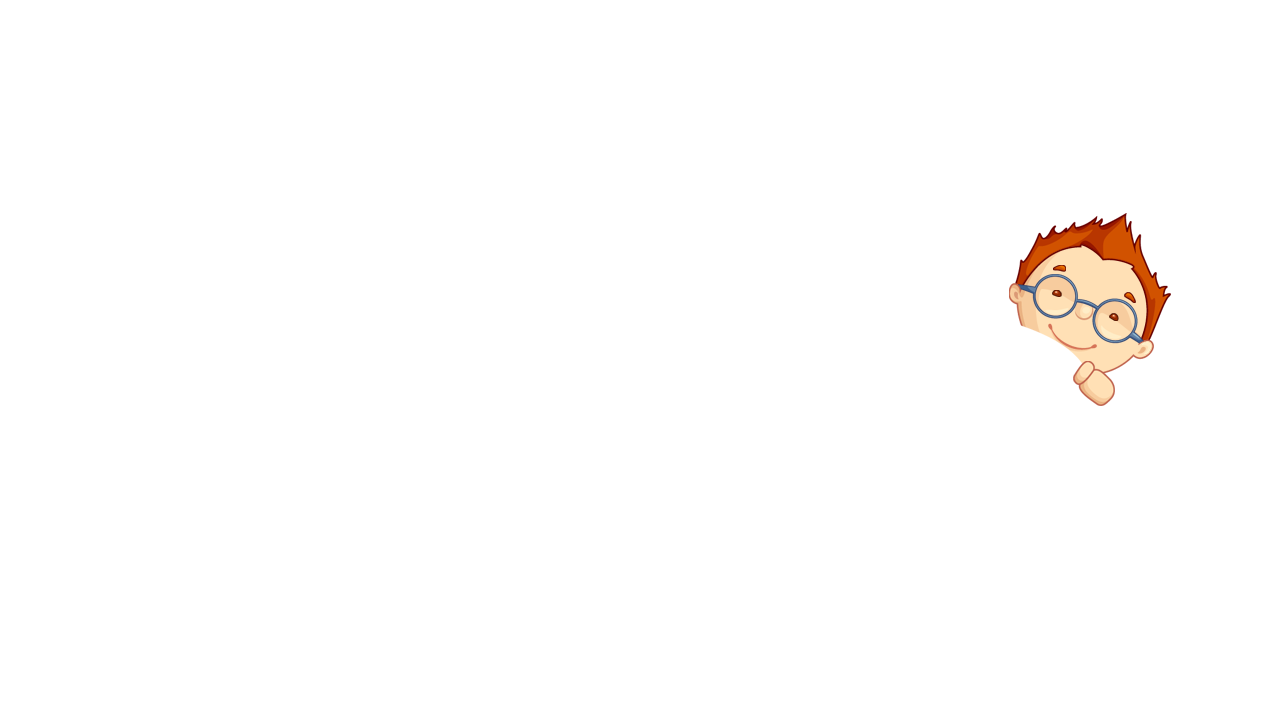 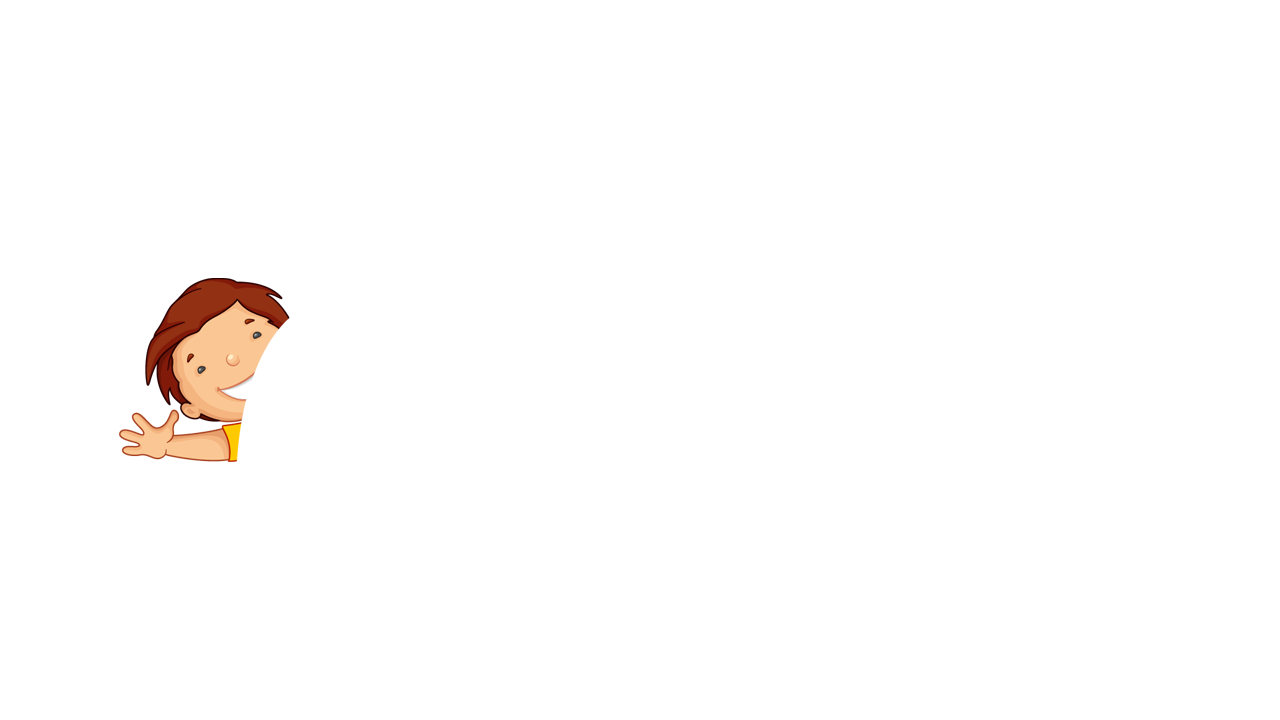 TRÒ CHƠI: 
“AI NHANH, AI ĐÚNG”
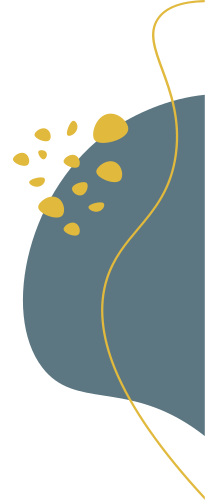 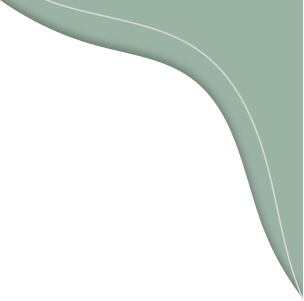 HS1
Đọc phép tính, nêu tên các thành phần của phép tính.
HS2
Trả lời nhanh kết quả và nêu tên của kết quả.
HS 1
HS 2
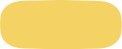 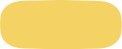 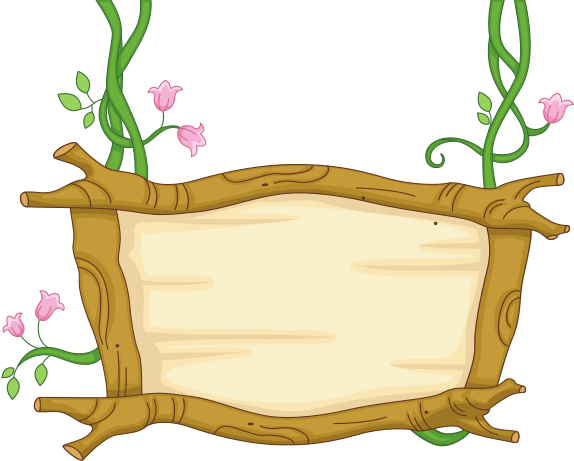 Phép tính 6 + 4…
số hạng + số hạng.
10 - Tổng
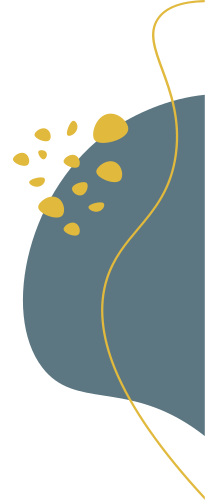 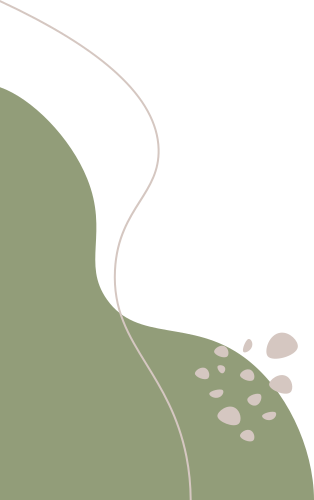 VÍ DỤ
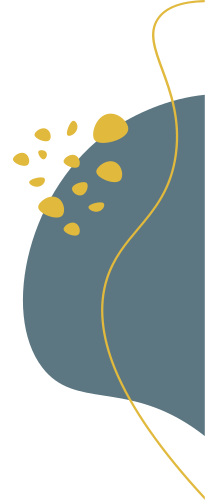 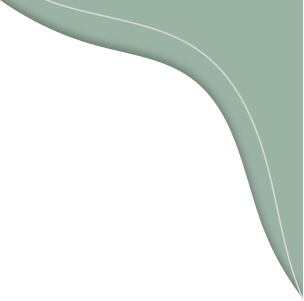 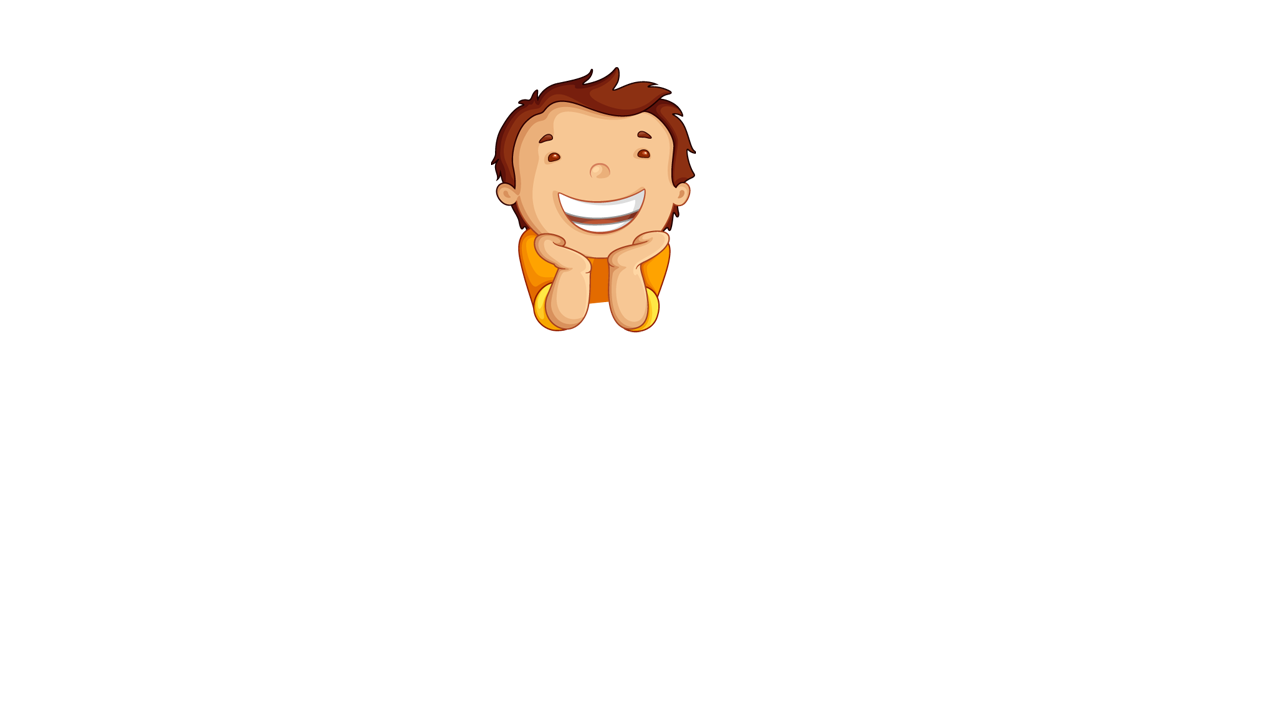 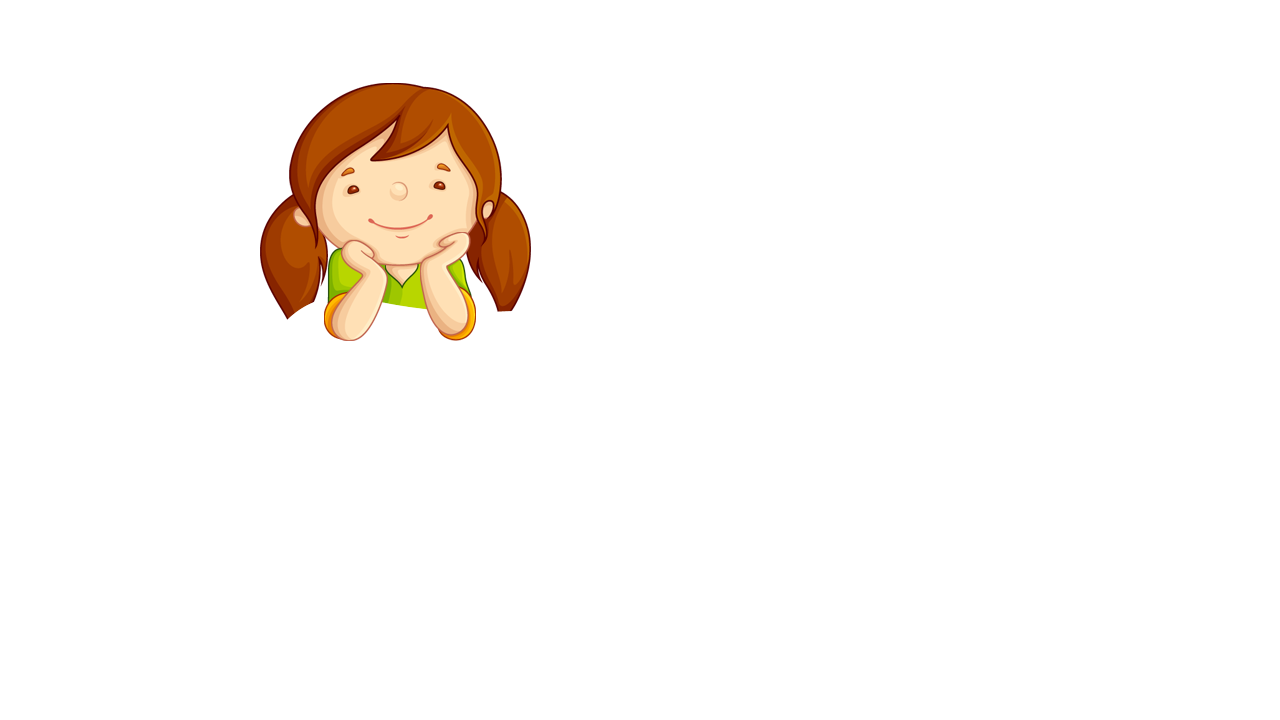 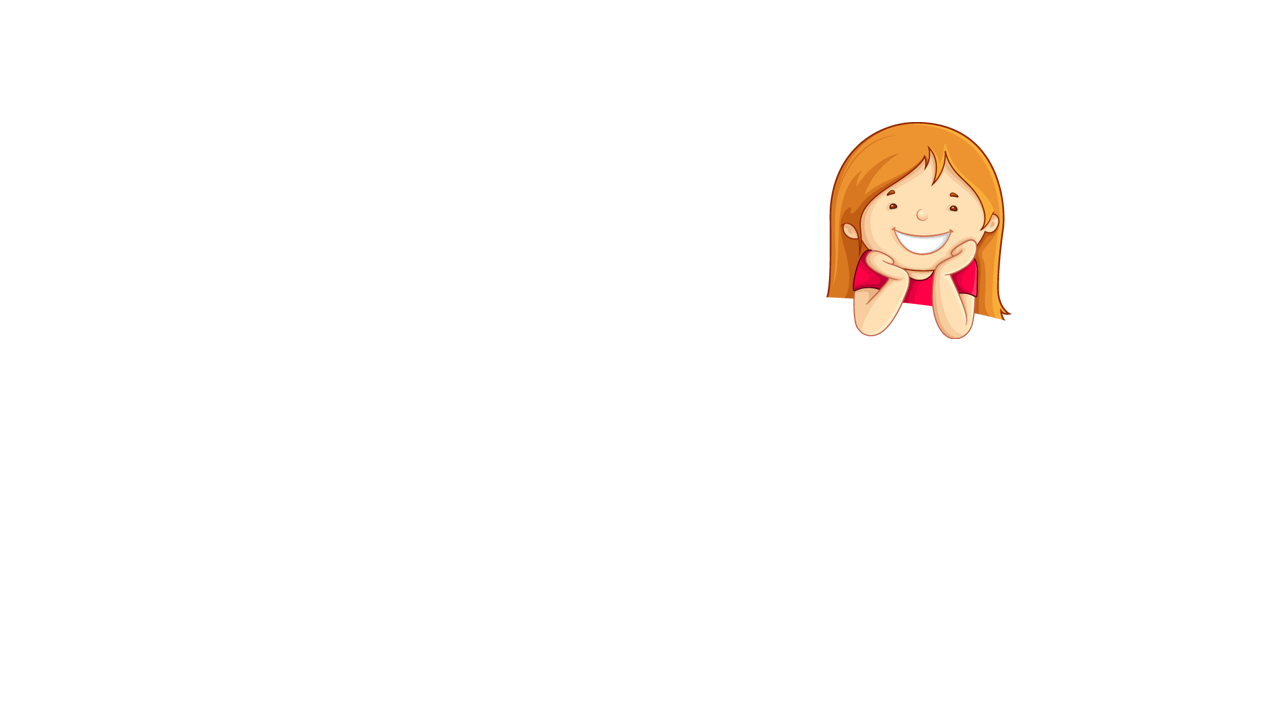 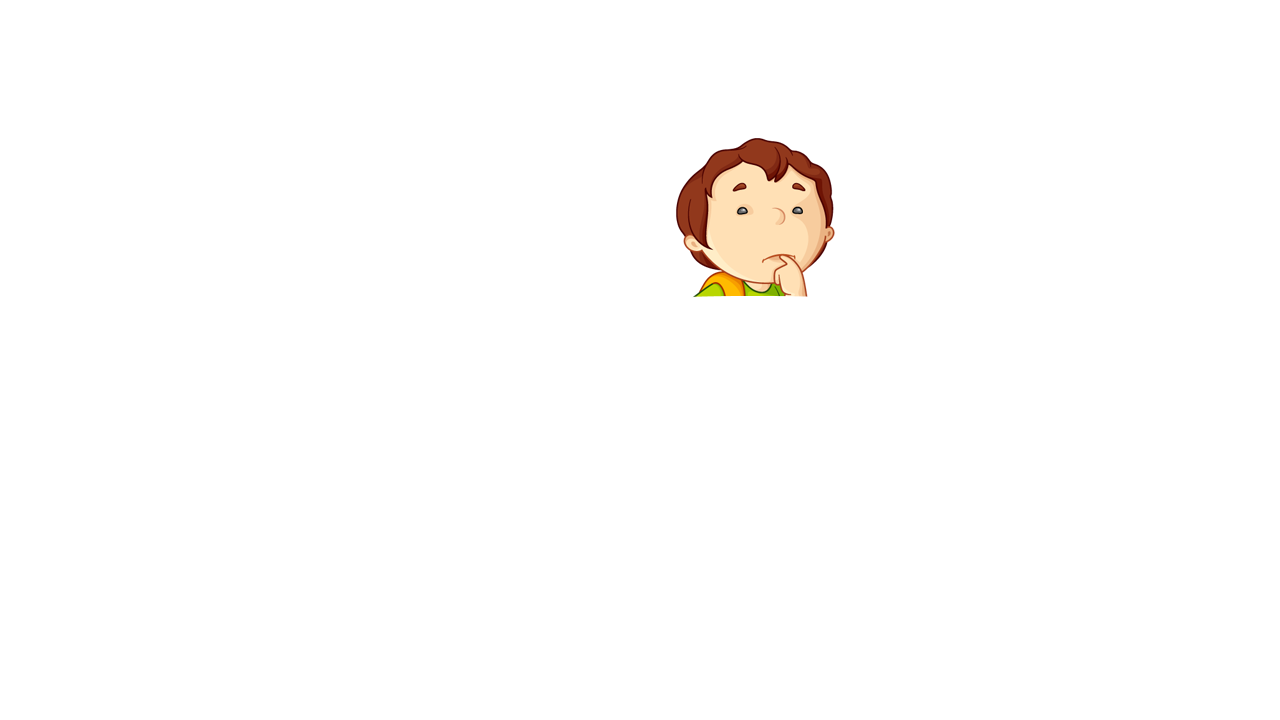 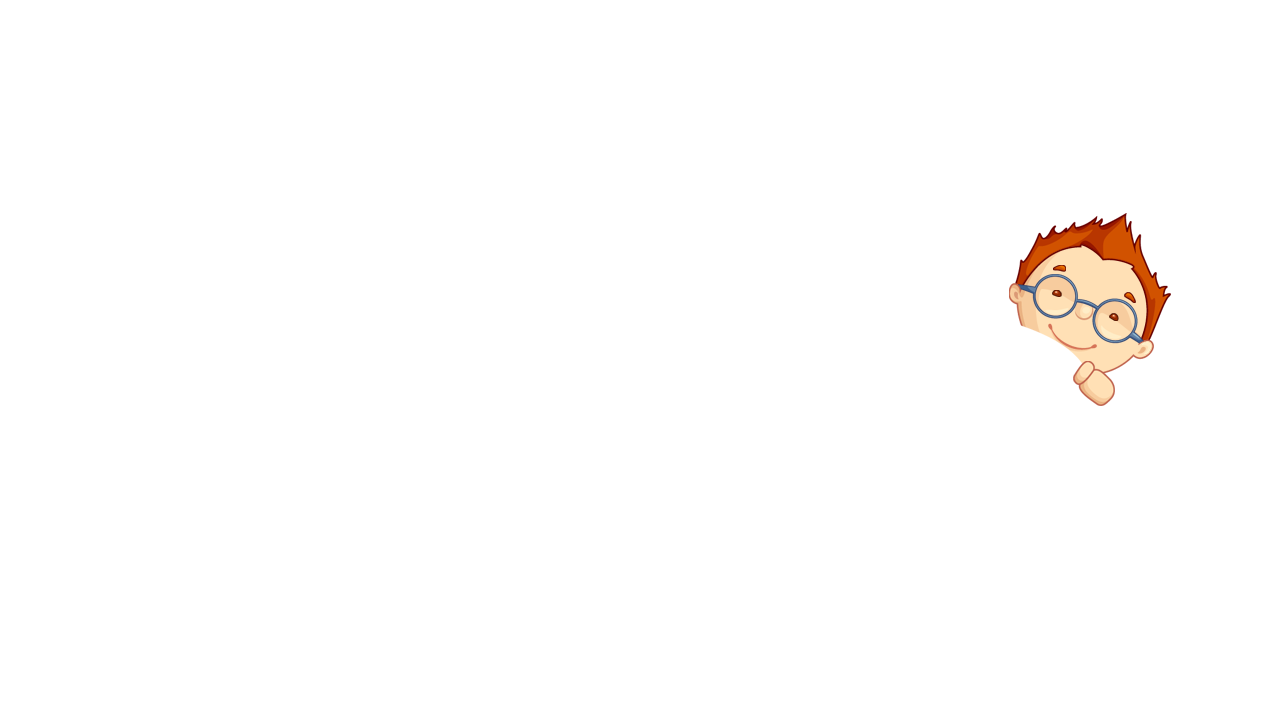 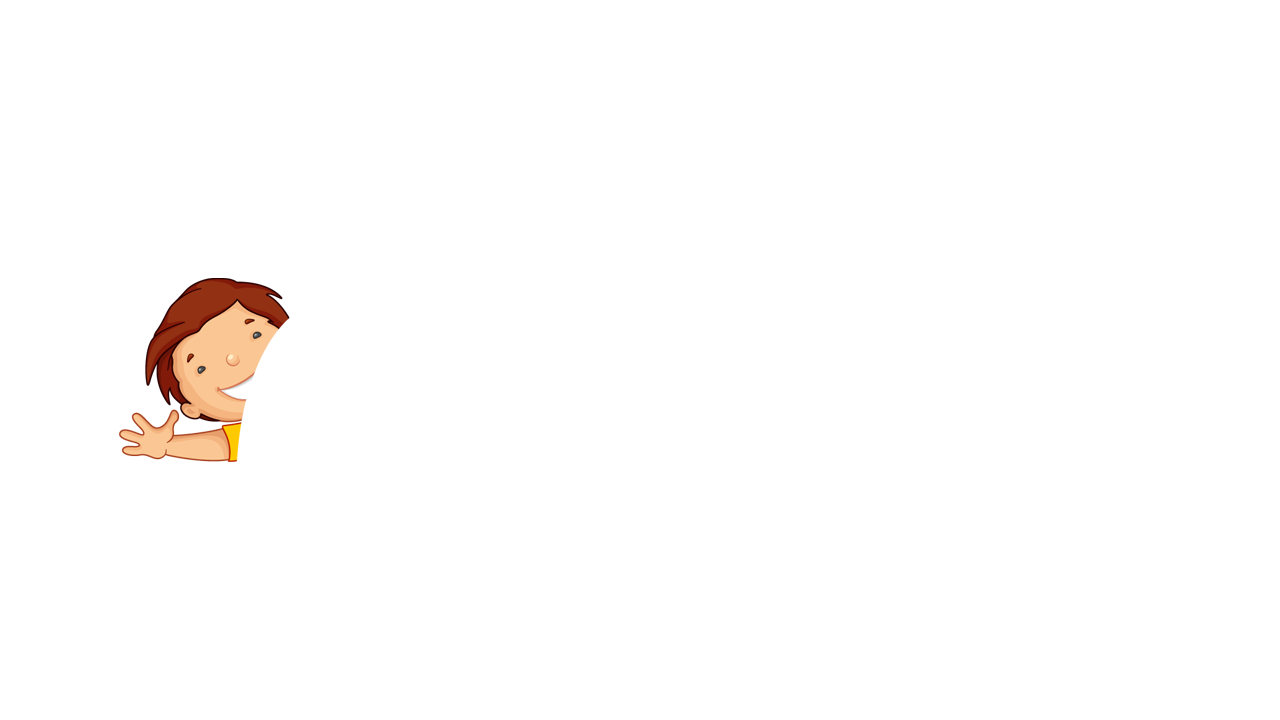 6 + 4 = ….
4 + 6 = ….
10 – 6 = ….
10 – 4 = ….
9 + 2 = ….
2 + 9 = ….
11 – 9 = ….
11 – 2 = ….
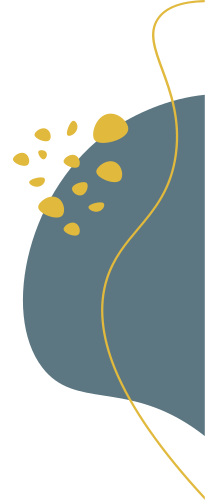 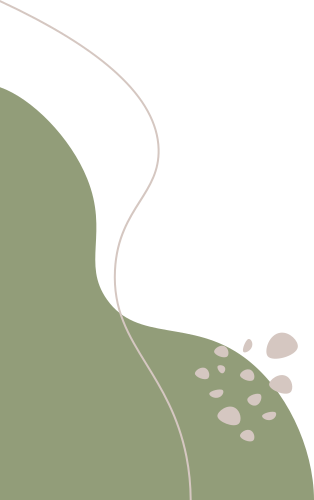 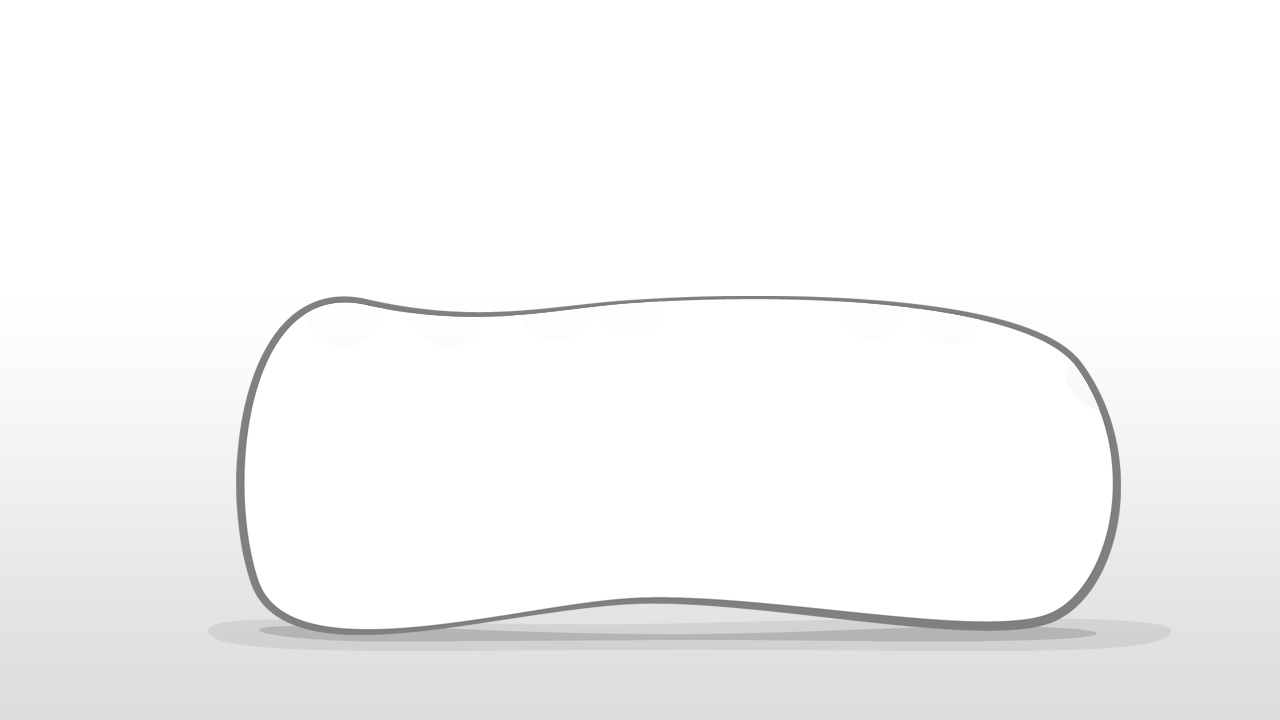 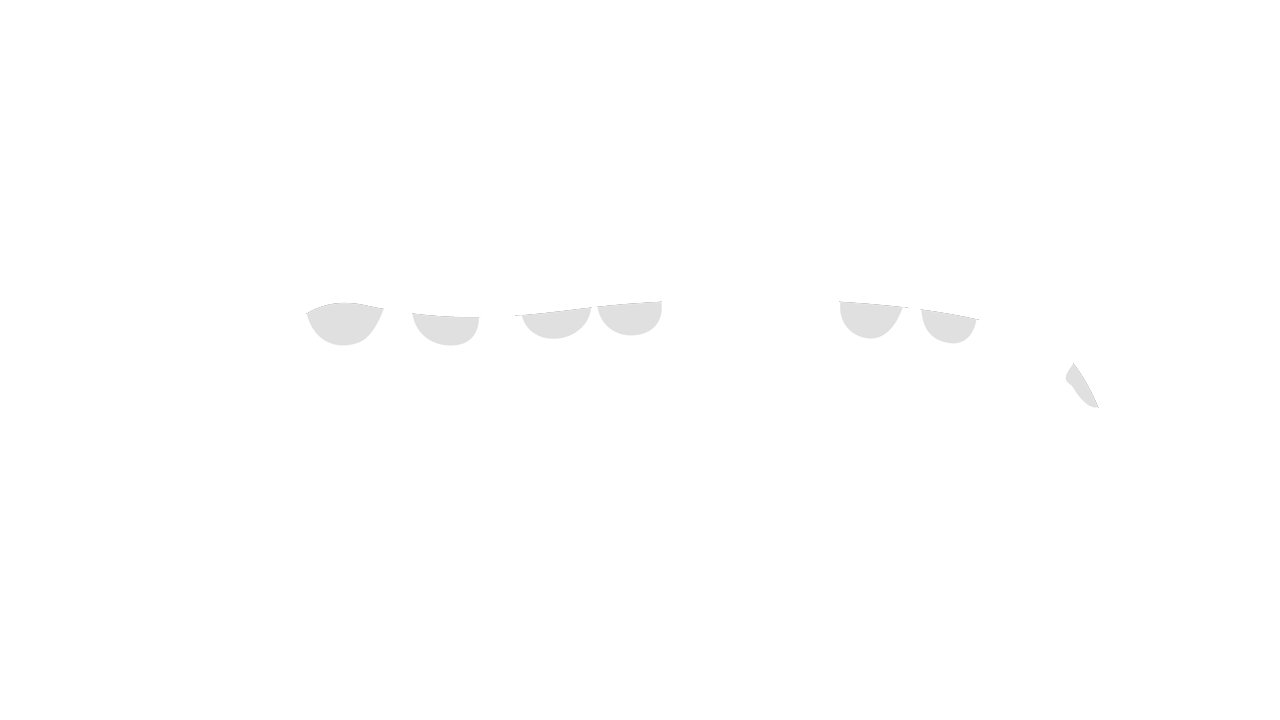 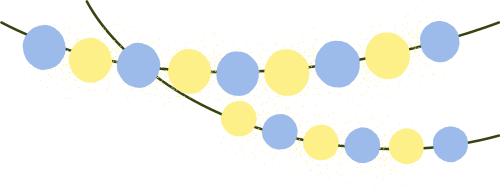 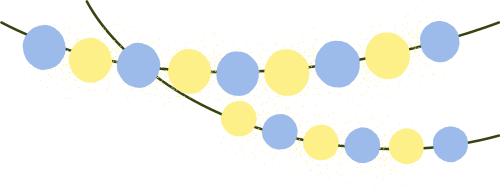 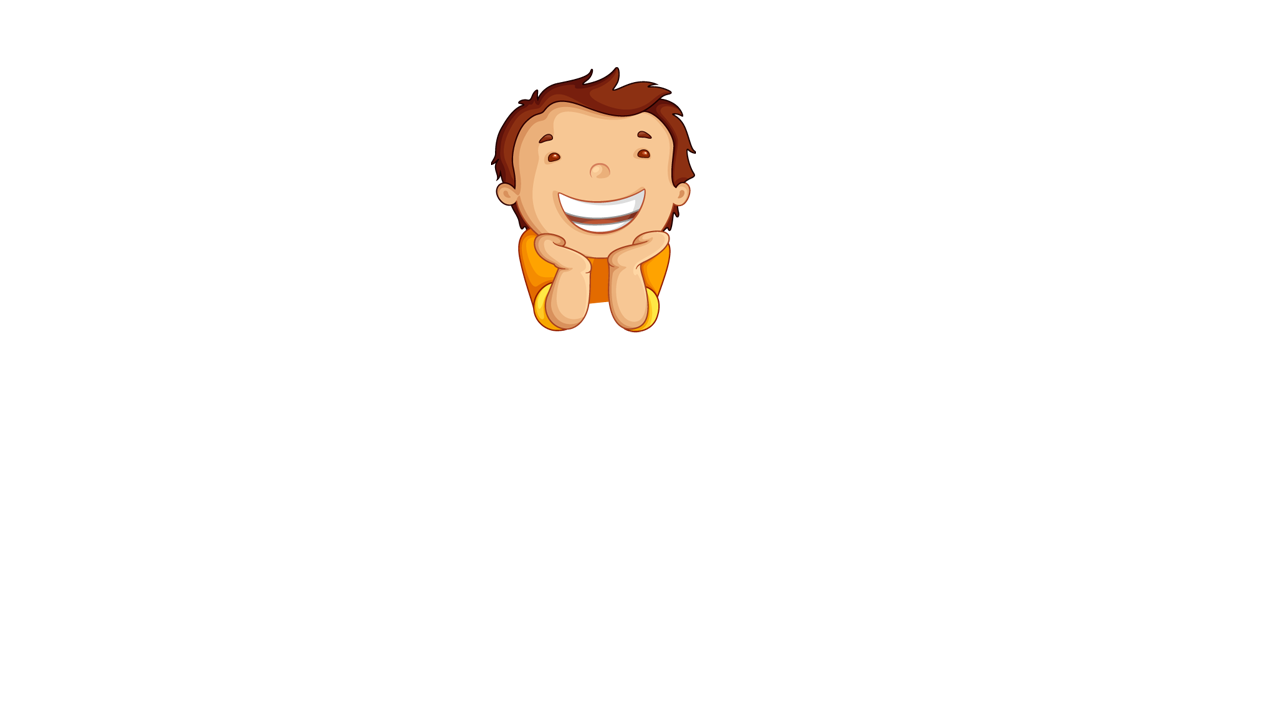 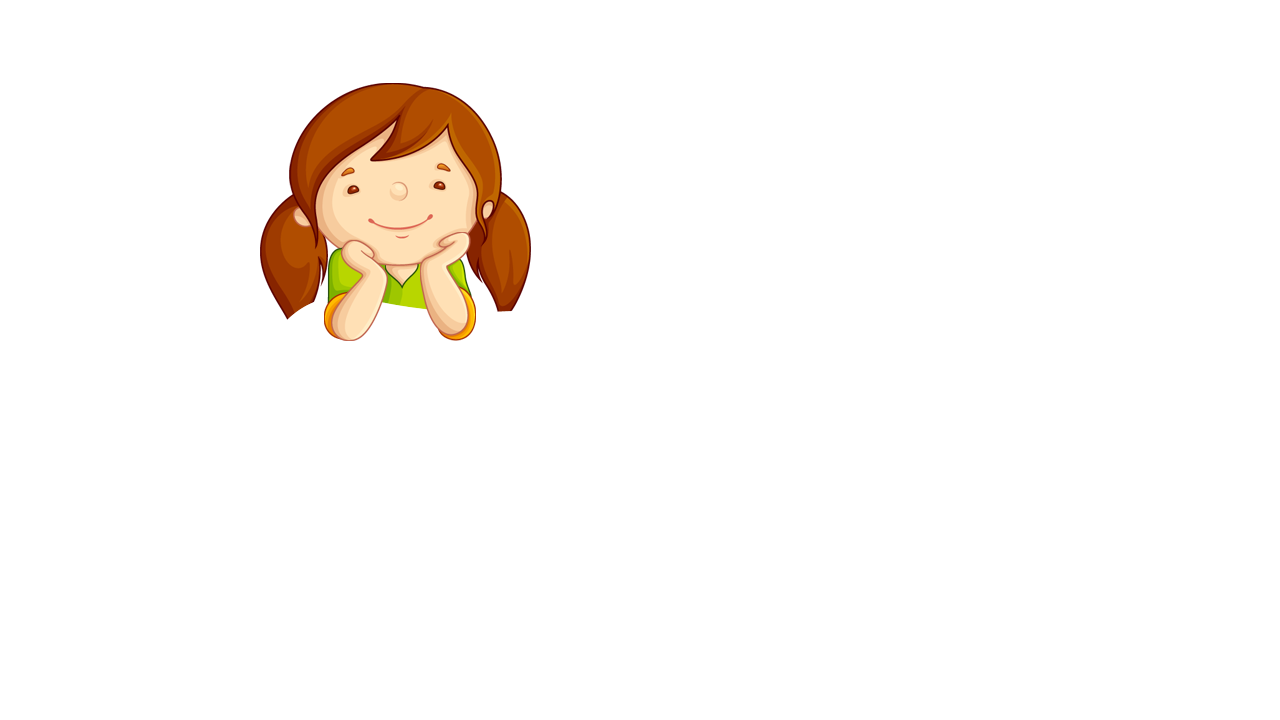 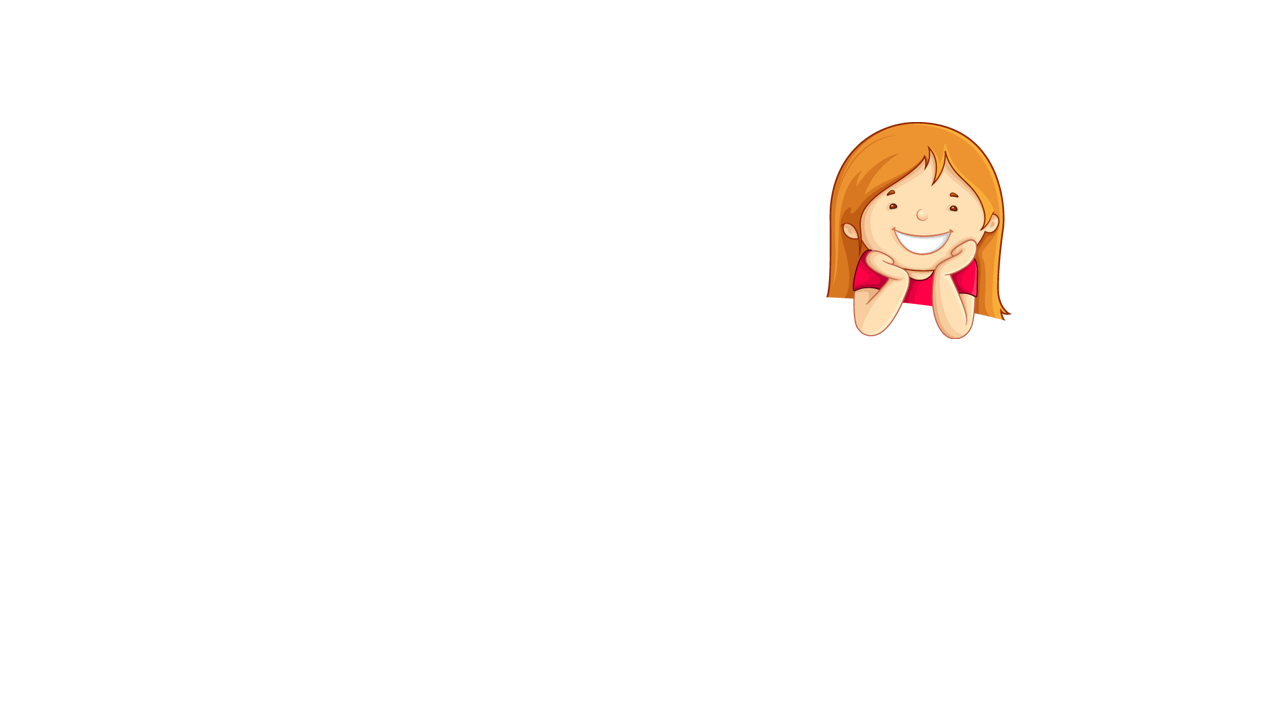 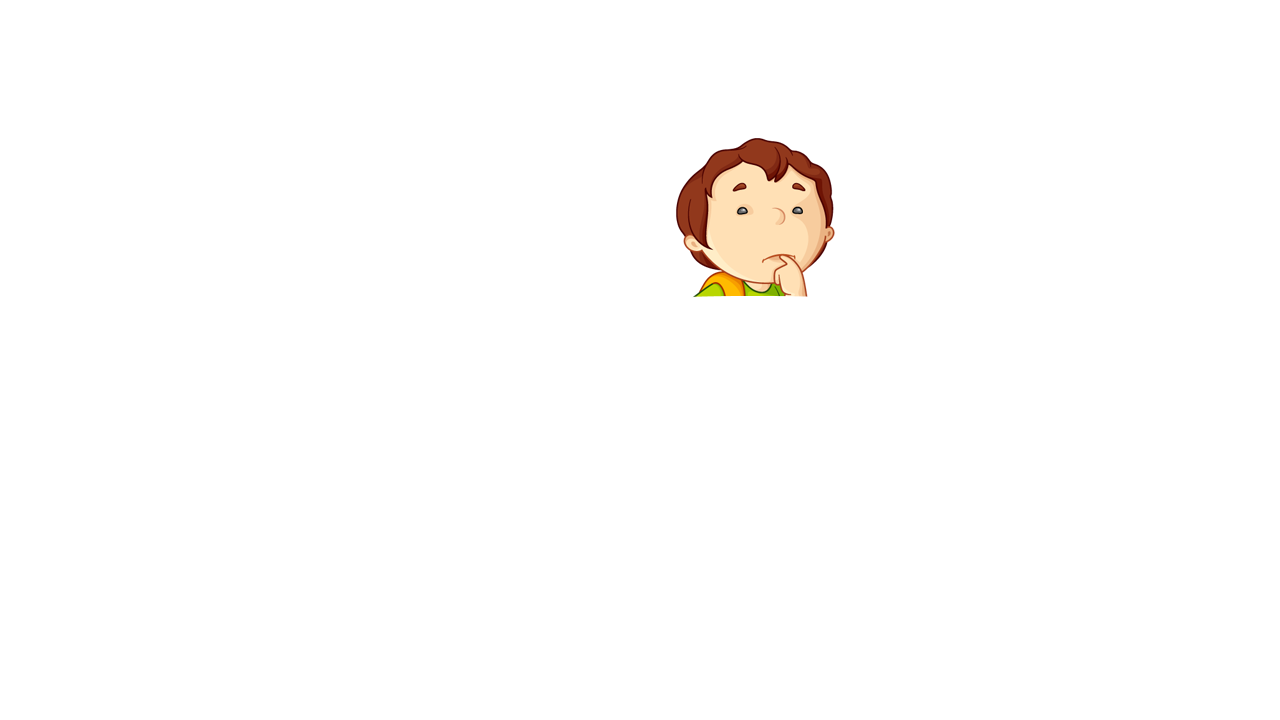 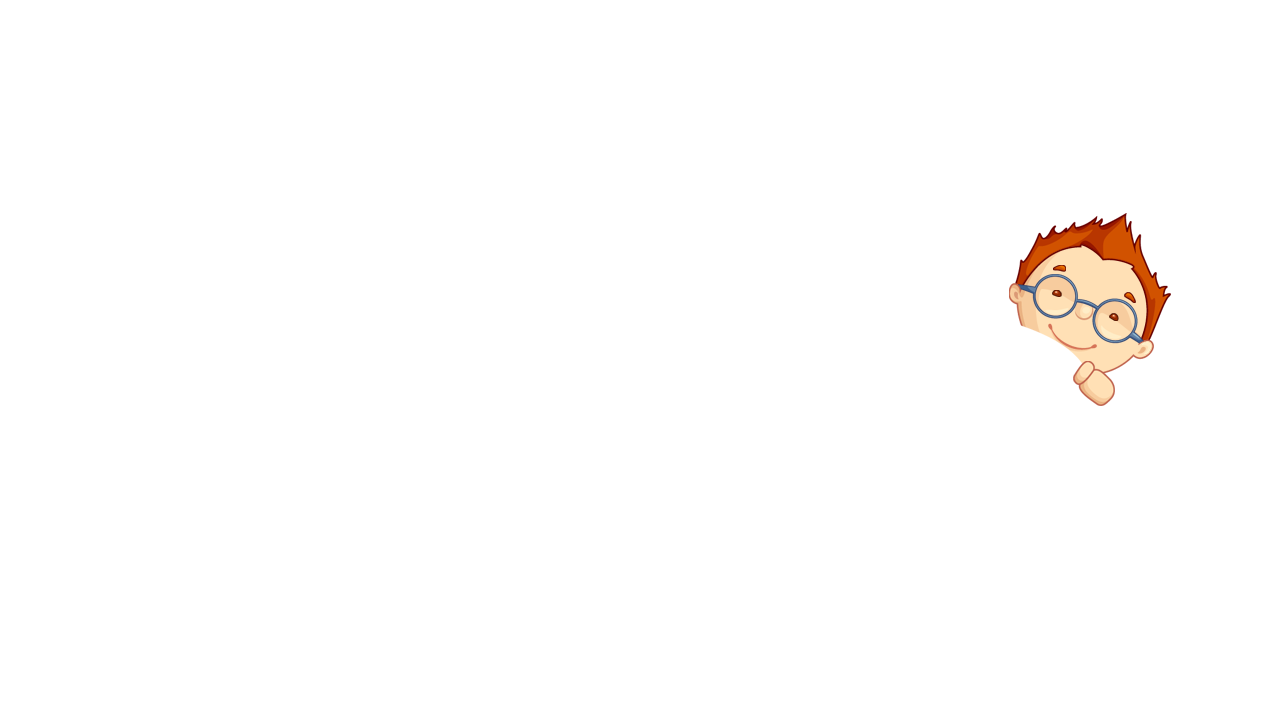 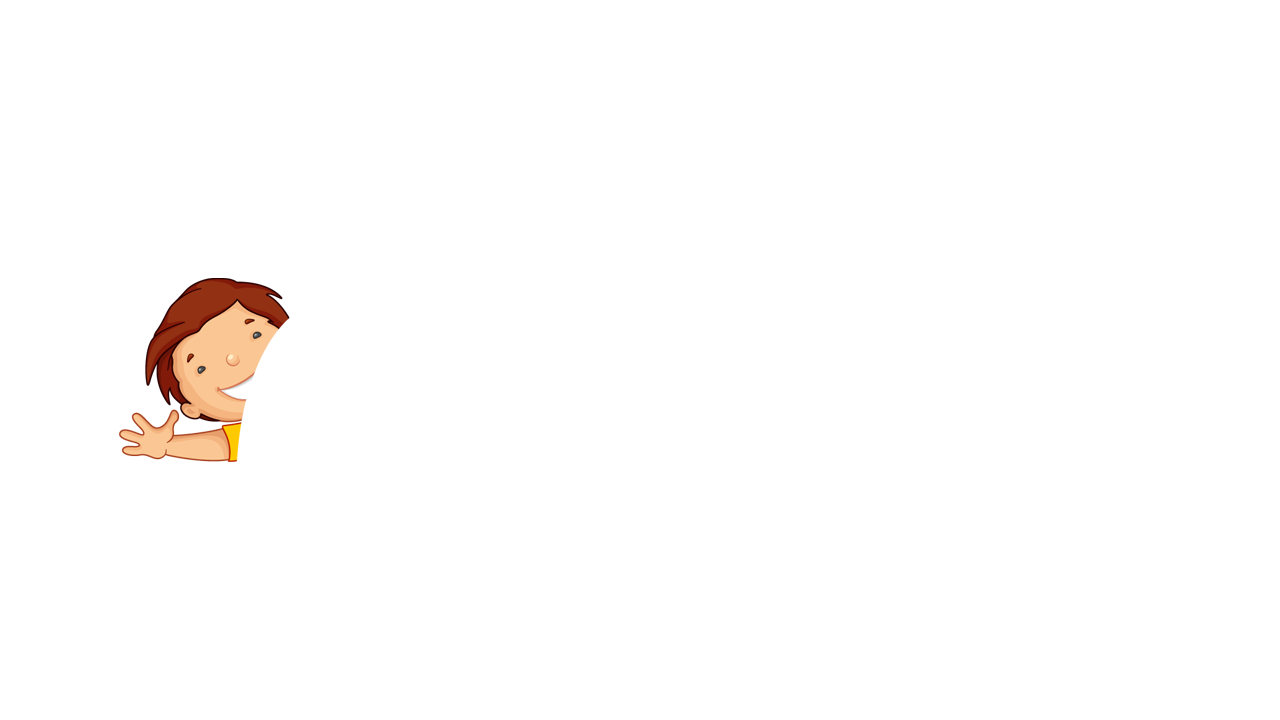 TRÒ CHƠI: 
“TÌM SỐ BÍ ẨN”
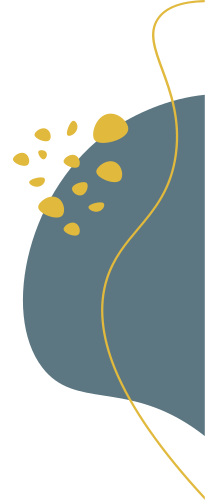 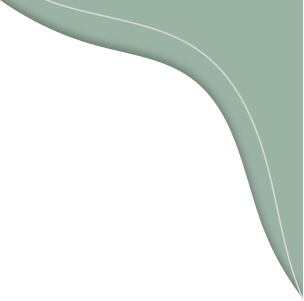 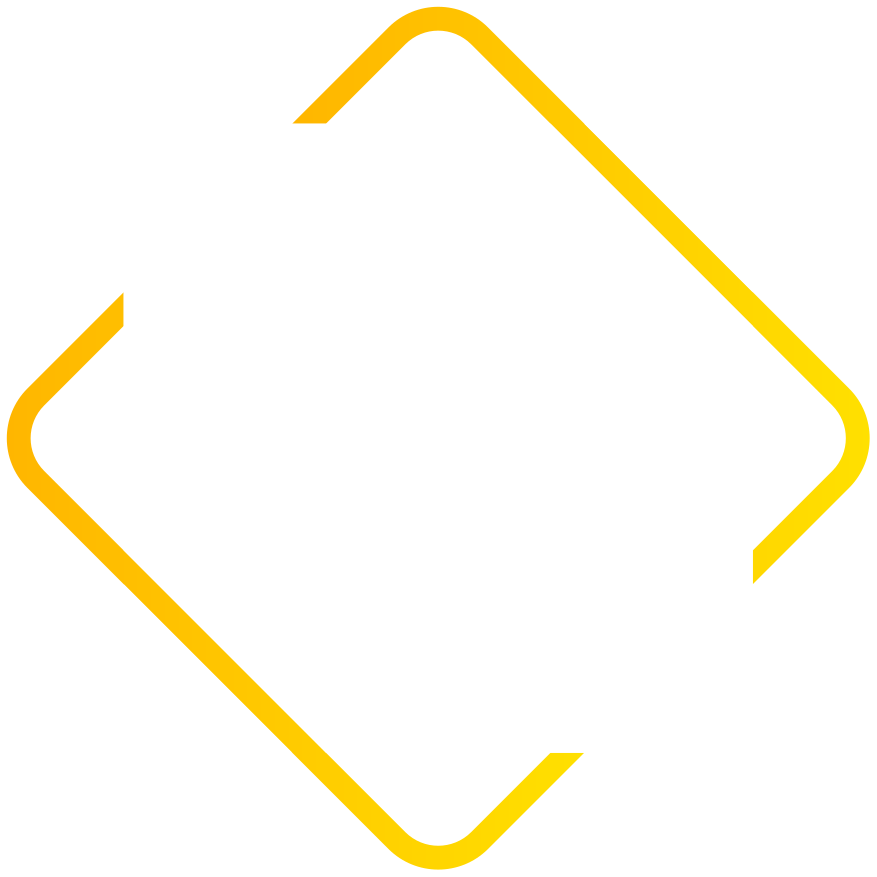 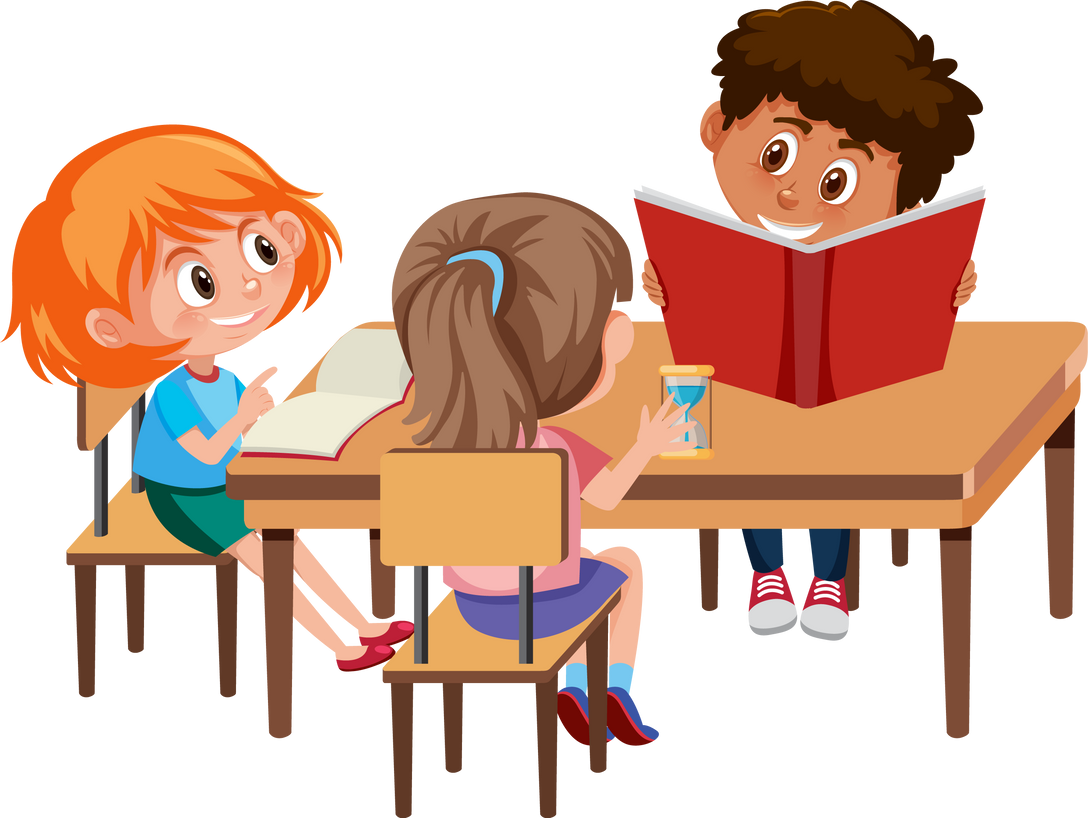 Trong mỗi nhóm, mỗi HS lần lượt rút một tấm thẻ đã chuẩn bị, nêu số bị mật ẩn chứa sau dấu chấm hỏi.
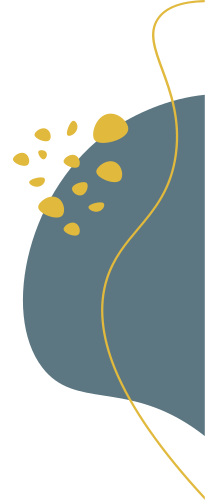 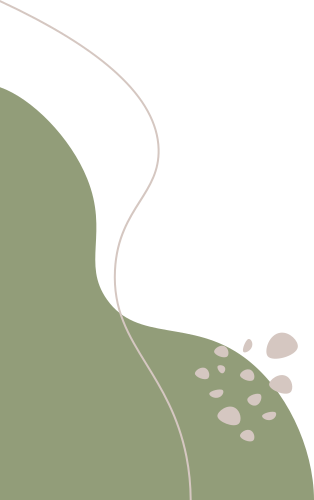 HOẠT ĐỘNG NHÓM
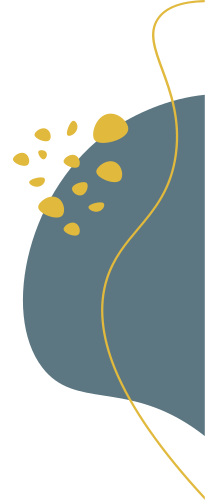 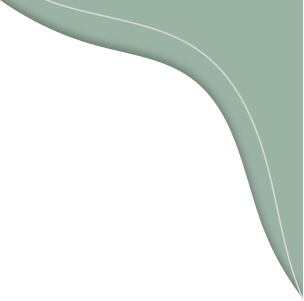 Ví dụ: Trong phép cộng ? + 3 = 9 . Đây là số hạng chưa biết (chỉ tay vào “?”). 
Để tìm số hạng chưa biết, lấy 9 trừ 3 (tức là lấy tổng trừ đi số hạng đã biết).
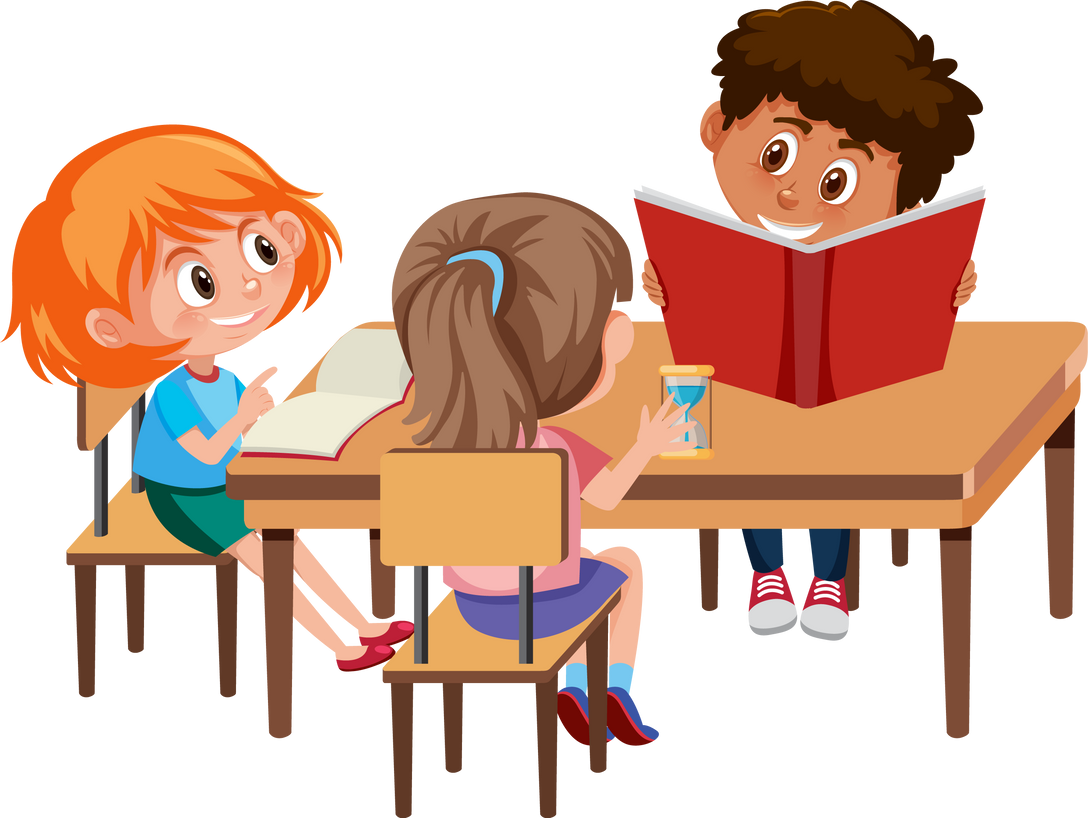 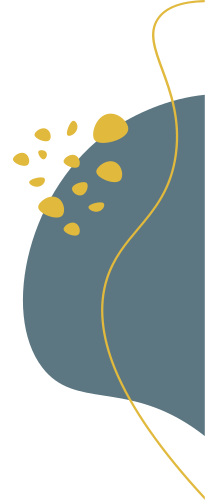 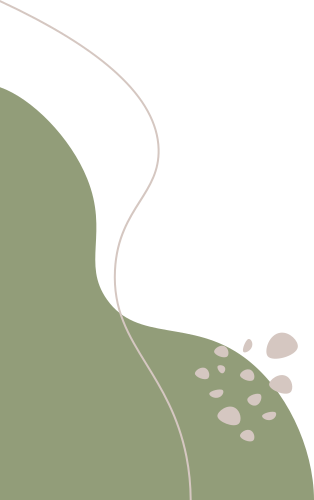 HOẠT ĐỘNG NHÓM
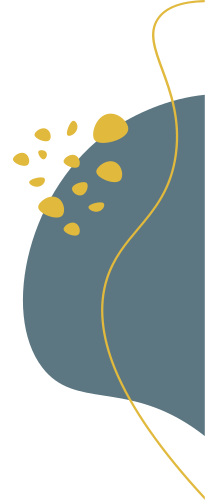 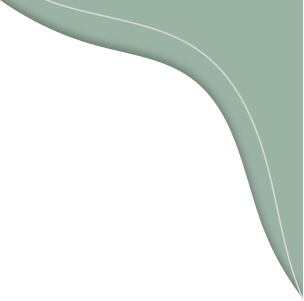 TÌM MỘT SỐ HẠNG TRONG MỘT TỔNG
Quan sát tranh, thảo luận nhóm:
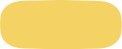 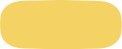 Hãy nêu các cách để tìm được số hạng chưa biết theo suy nghĩ của em?
Phép tính tìm số cá bố mua thêm là gì?
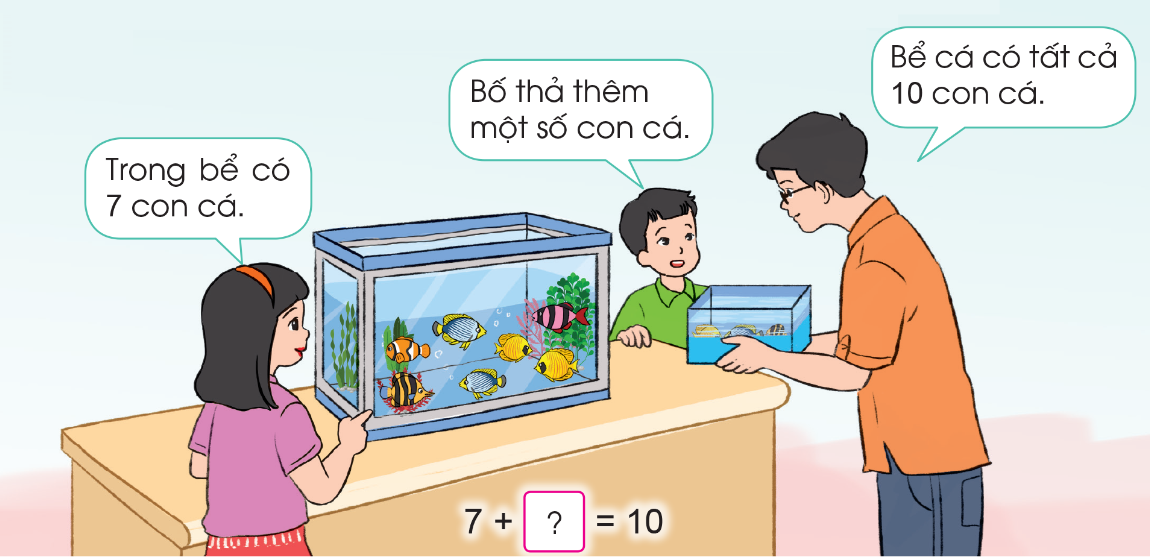 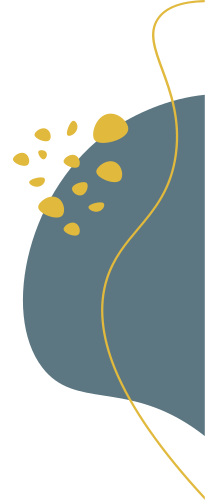 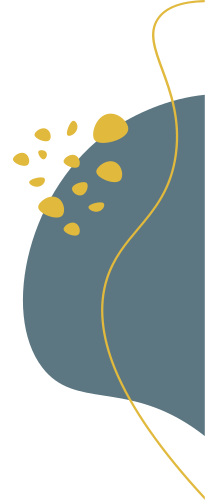 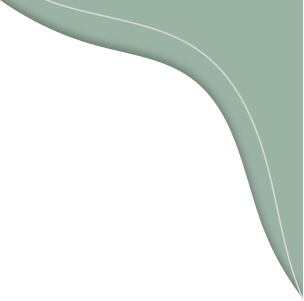 TÌM MỘT SỐ HẠNG TRONG MỘT TỔNG
7     +    ?    =    10
Tổng
Số hạng
Số hạng
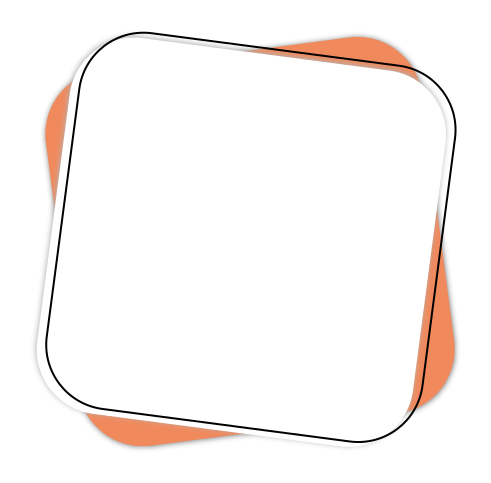 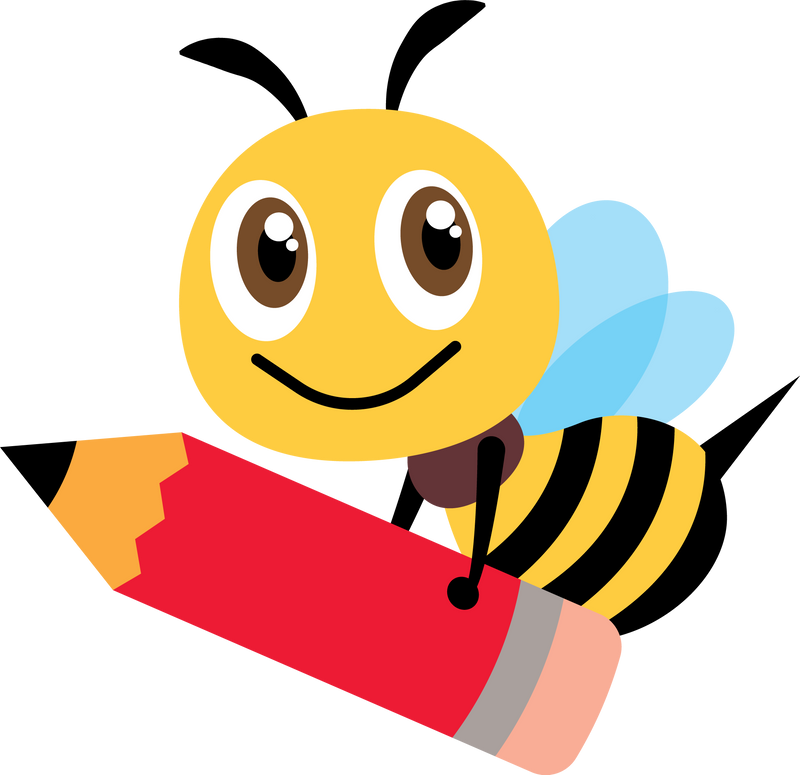 Nêu cách tìm số hạng chưa biết dựa vào tổng và số hạng đã biết?
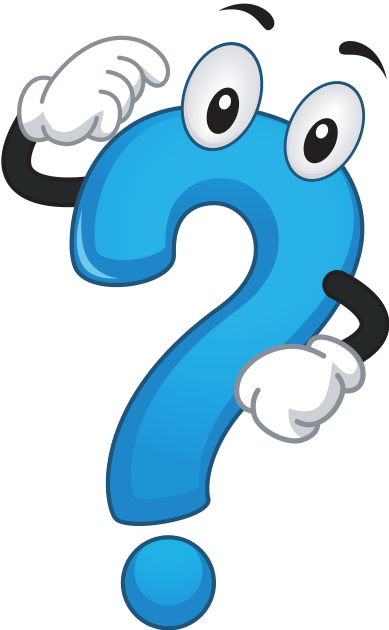 ?  =  10  -  7
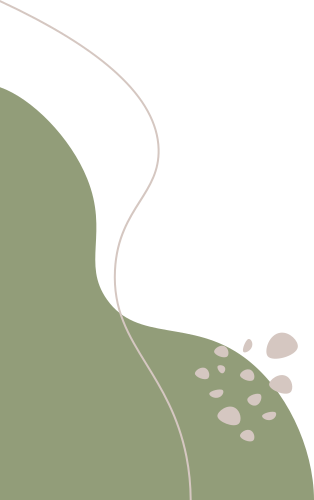 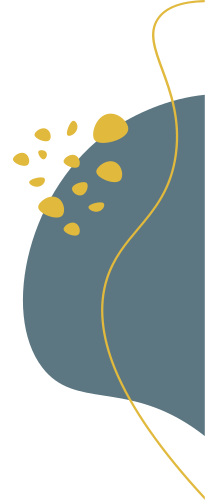 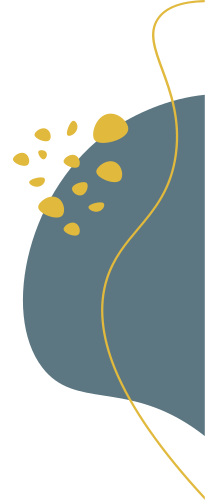 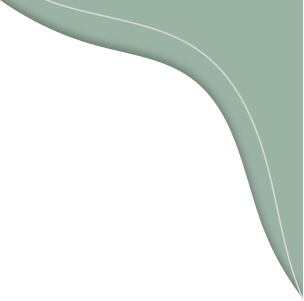 TÌM MỘT SỐ HẠNG TRONG MỘT TỔNG
?     +    3    =    10
Tổng
Số hạng
Số hạng
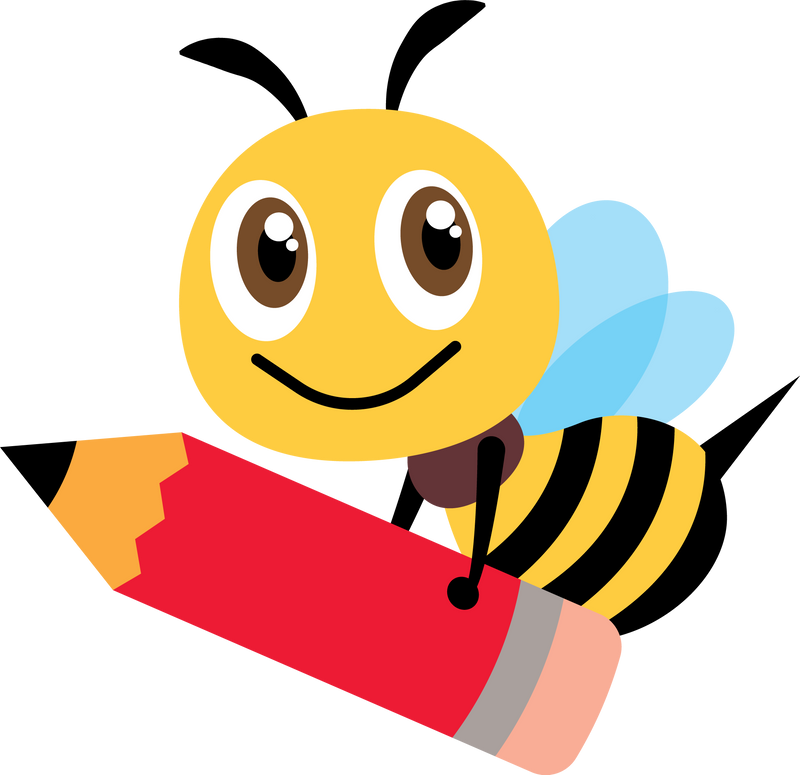 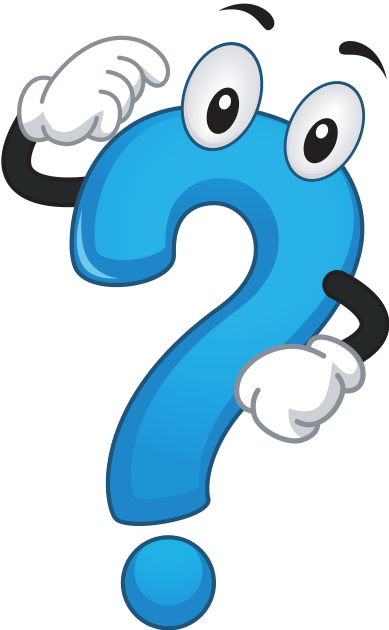 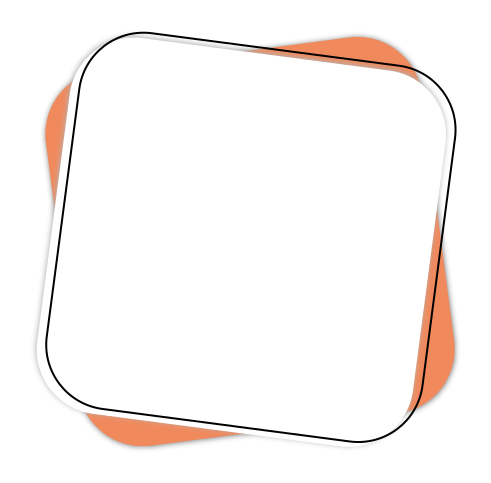 ?  =  10  -  3
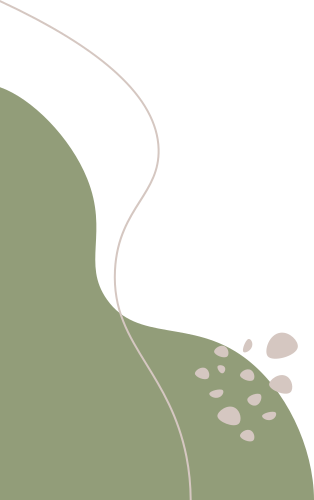 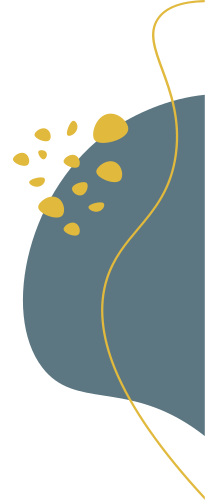 Dấu ? xác định như thế nào?
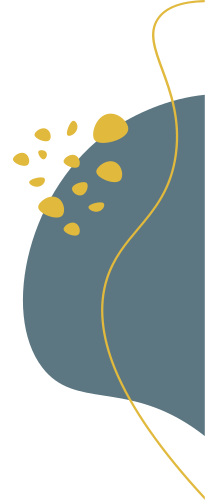 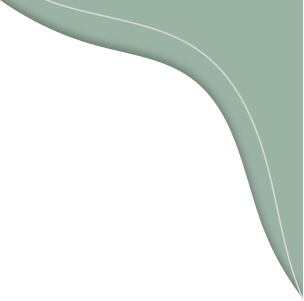 TÌM MỘT SỐ HẠNG TRONG MỘT TỔNG
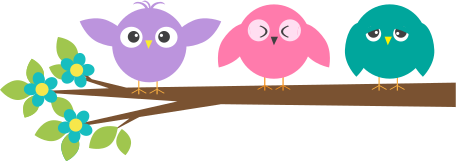 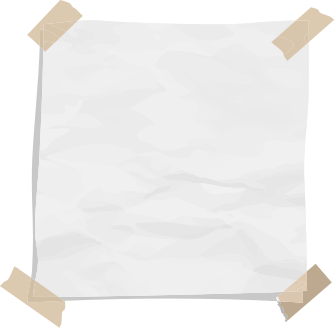 KẾT LUẬN
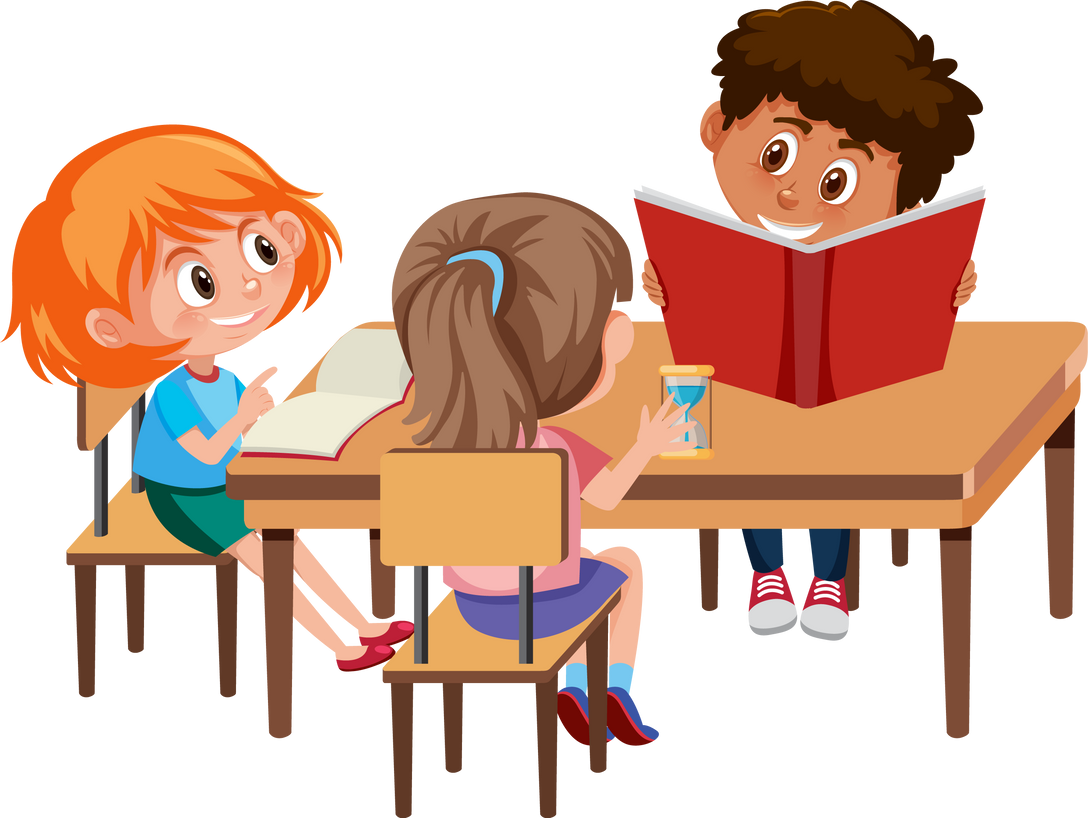 Muốn tìm số hạng chưa biết, ta lấy tổng trừ đi số hạng đã biết.
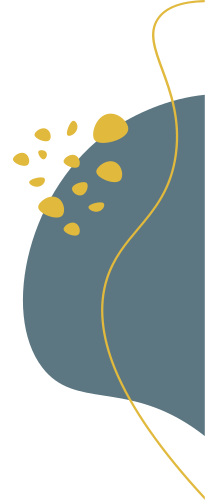 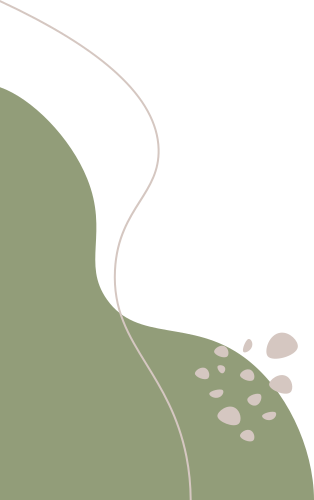 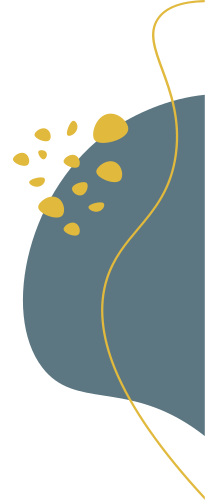 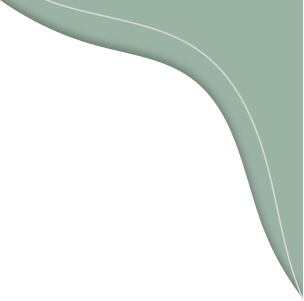 THỰC HÀNH – LUYỆN TẬP
Bài 1. Tìm thành phần chưa biết trong các phép tính sau
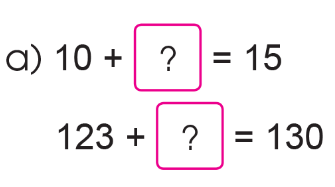 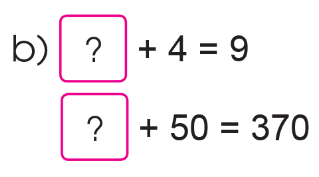 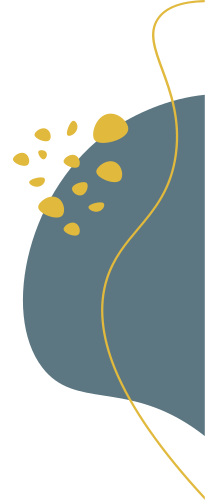 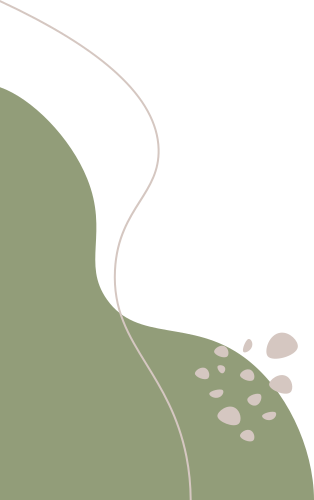 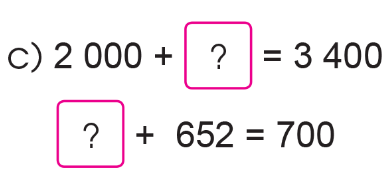 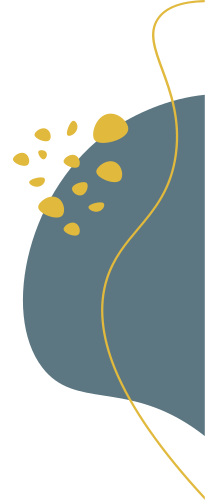 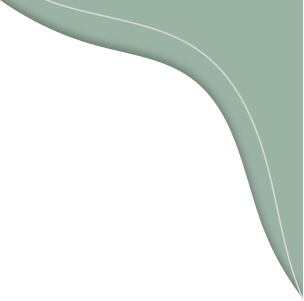 THỰC HÀNH – LUYỆN TẬP
Bài 1. Tìm thành phần chưa biết trong các phép tính sau
Cách thực hiện:
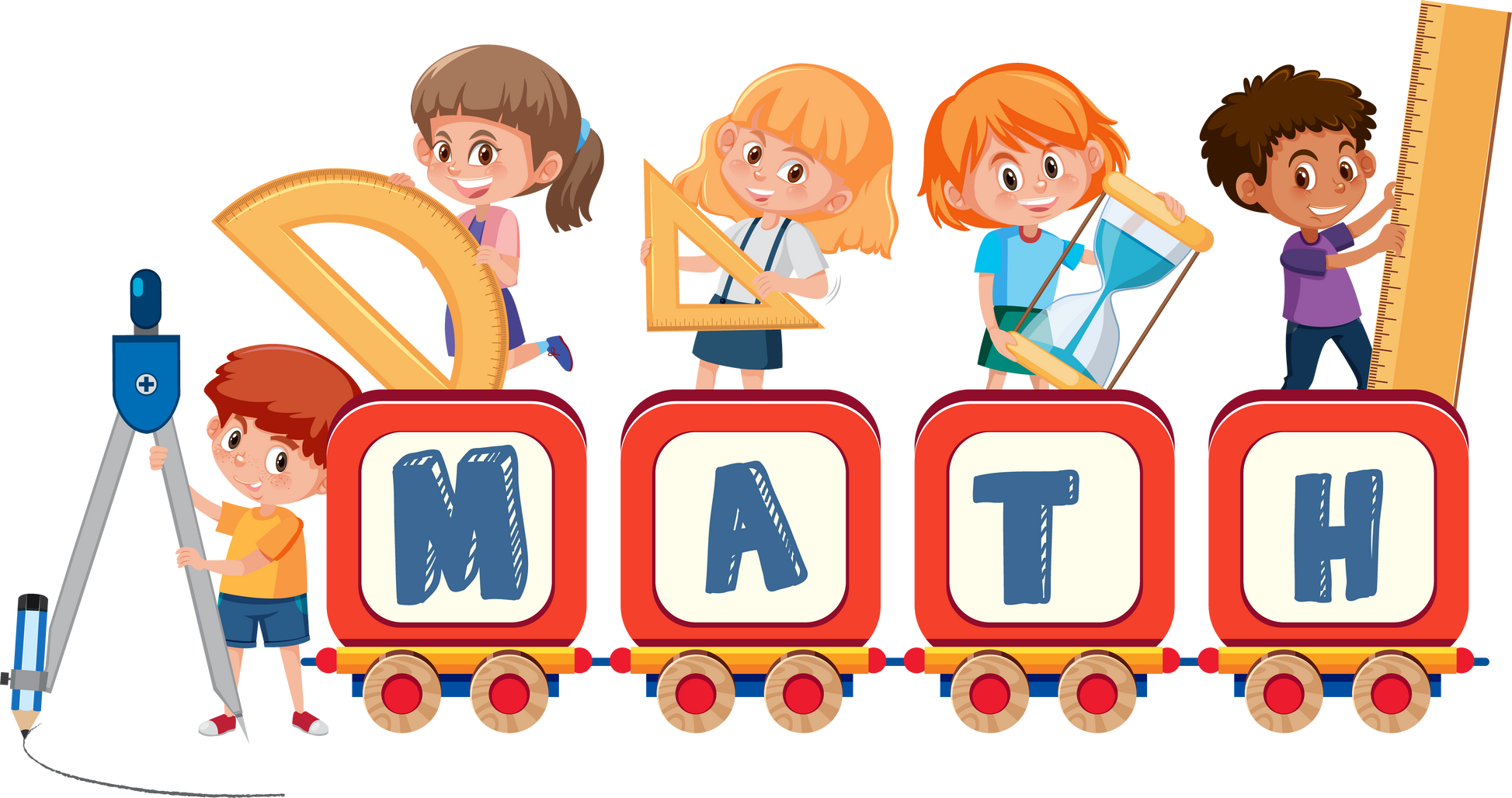 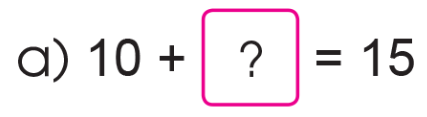 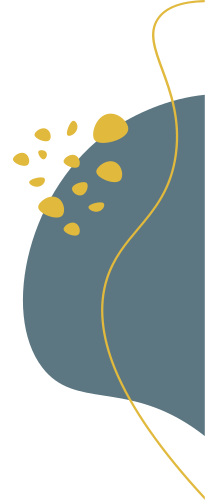 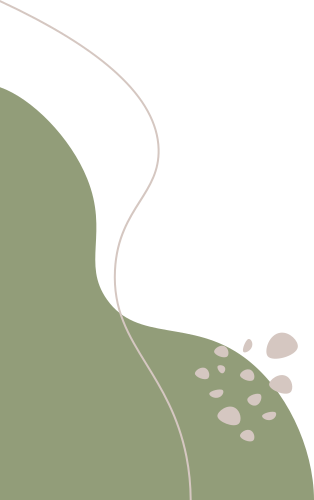 Ta có: 15 – 10 = 5
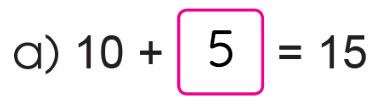 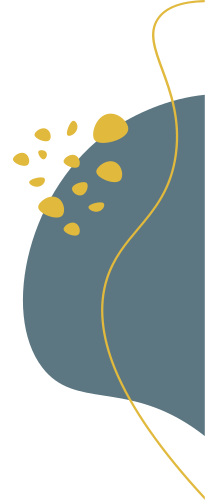 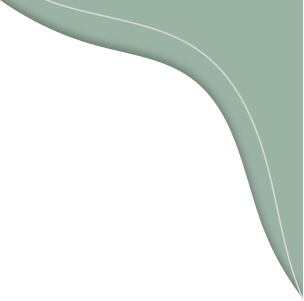 THỰC HÀNH – LUYỆN TẬP
Bài 1. Tìm thành phần chưa biết trong các phép tính sau
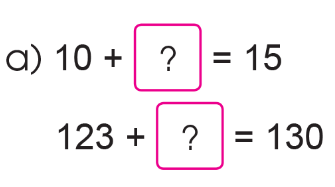 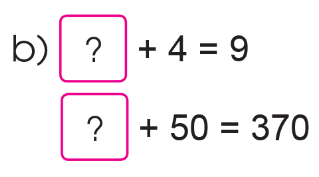 5
5
320
7
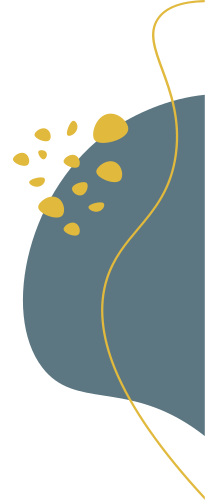 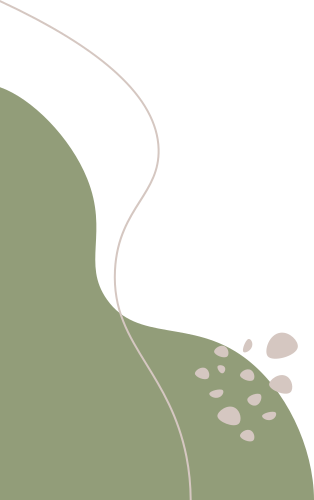 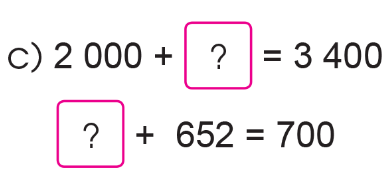 1400
48
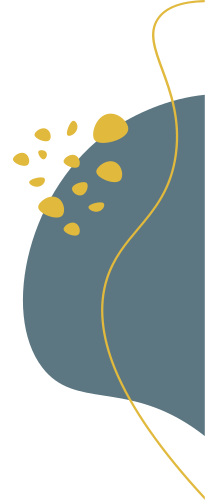 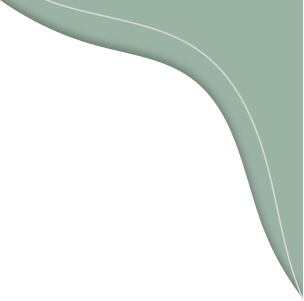 THỰC HÀNH – LUYỆN TẬP
Bài 2: Số?
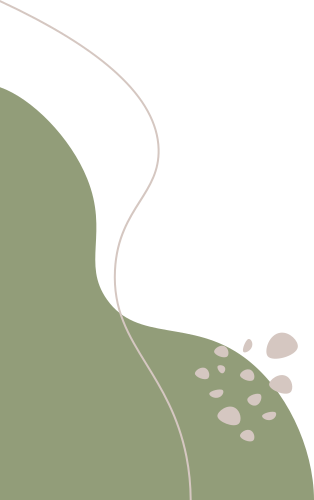 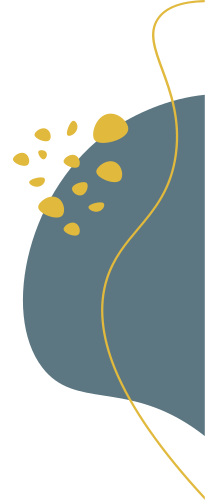 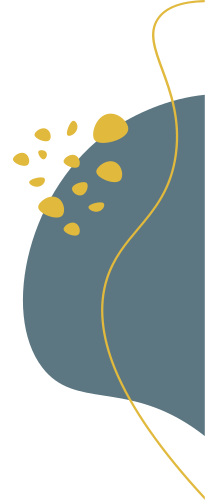 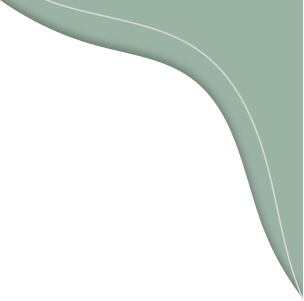 THỰC HÀNH – LUYỆN TẬP
Bài 2: Số?
20
10
10
25
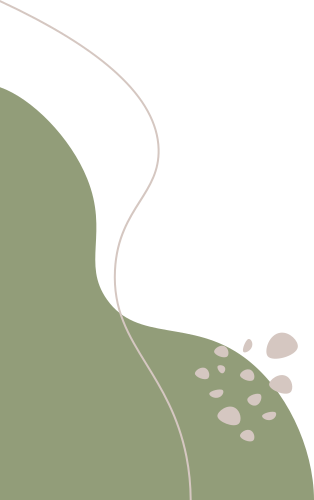 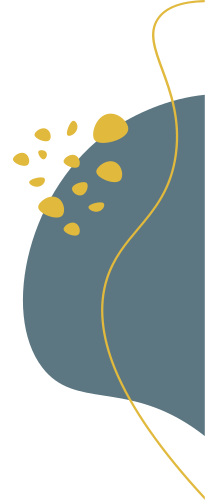 84
16
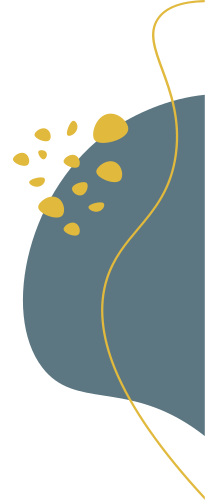 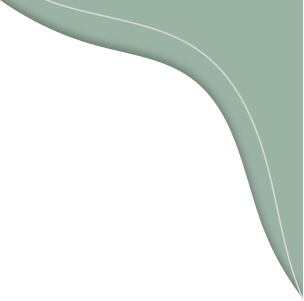 TÌM SỐ BỊ TRỪ VÀ SỐ TRỪ
Quan sát tranh, thảo luận nhóm:
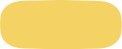 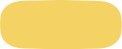 Hãy nêu các cách để tìm được số chưa biết theo suy nghĩ của em?
Phép tính tìm số sách ban đầu trong thùng sách?
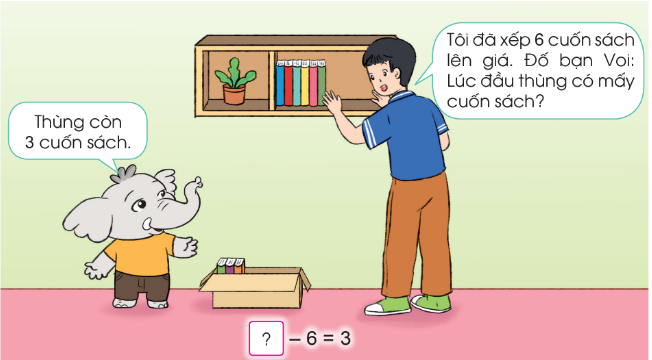 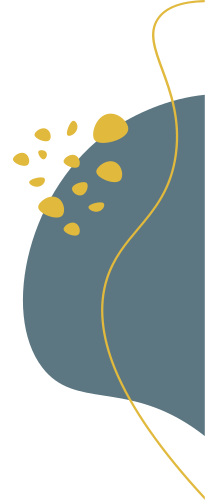 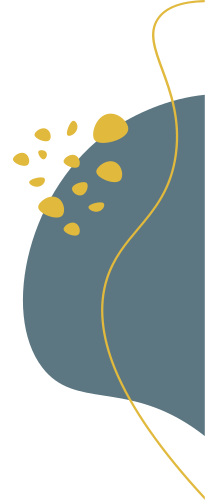 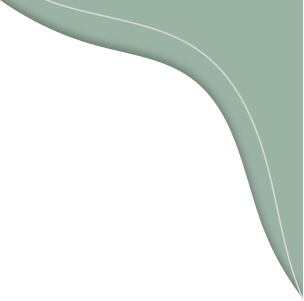 TÌM SỐ BỊ TRỪ VÀ SỐ TRỪ
?     -     6    =     3
Hiệu
Số trừ
Số bị trừ
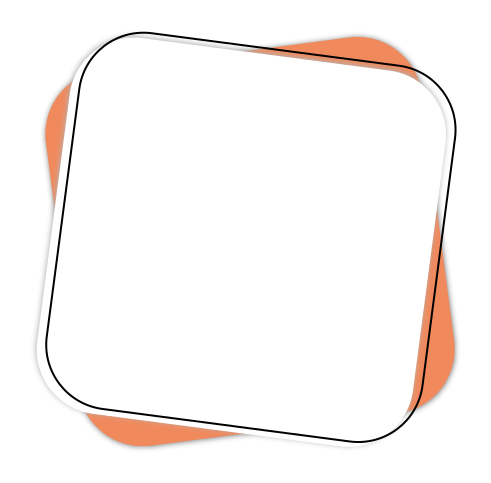 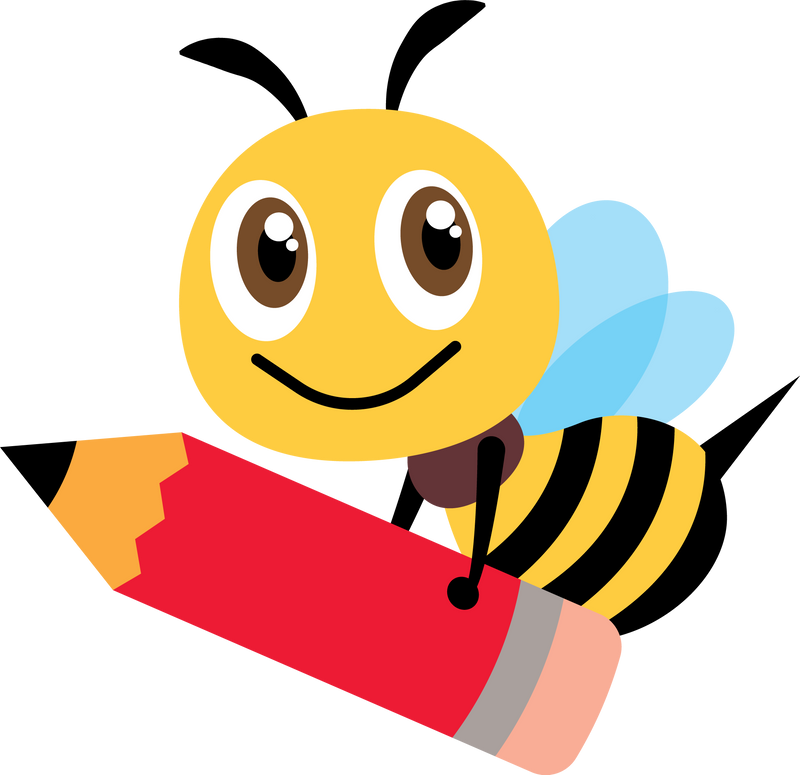 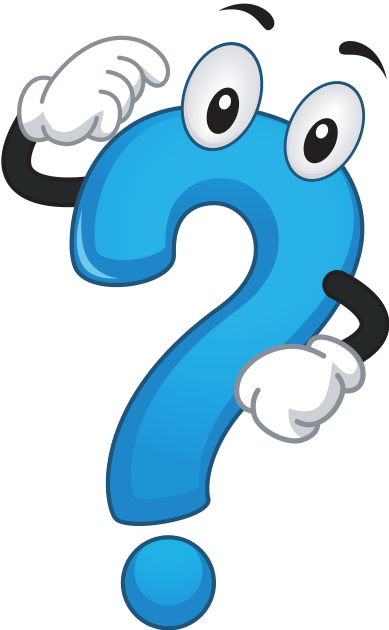 Nêu cách tìm số bị trừ dựa vào số trừ và hiệu?
?  =  3  +  6
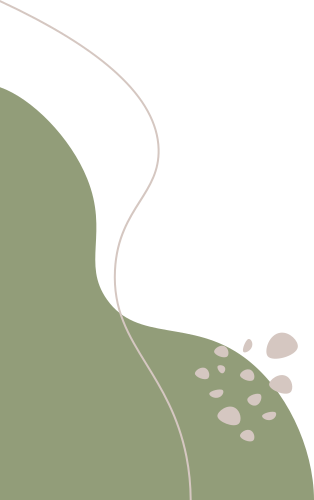 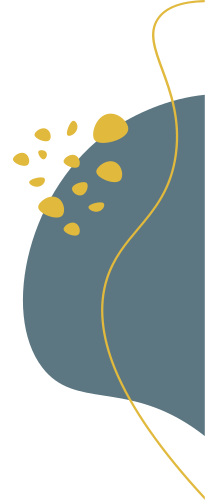 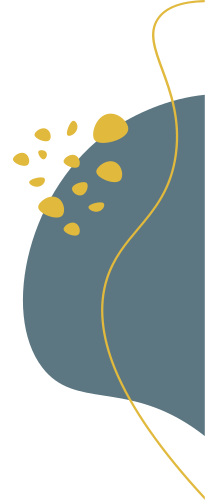 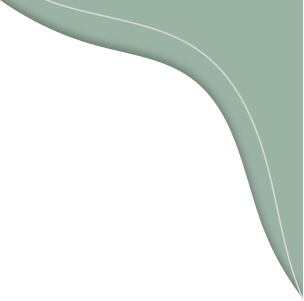 TÌM SỐ BỊ TRỪ VÀ SỐ TRỪ
9     -     ?    =     3
Hiệu
Số trừ
Số bị trừ
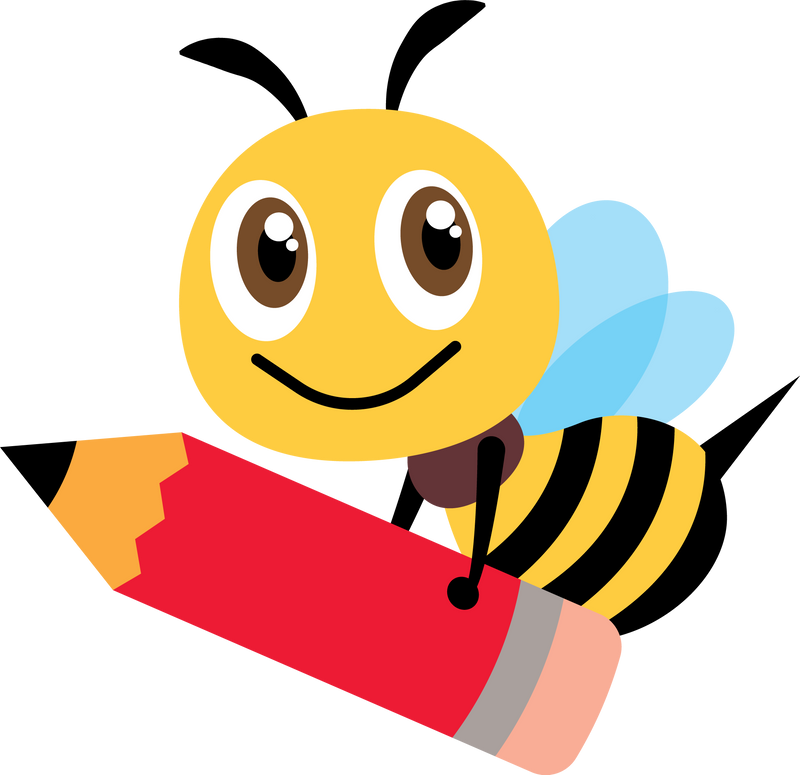 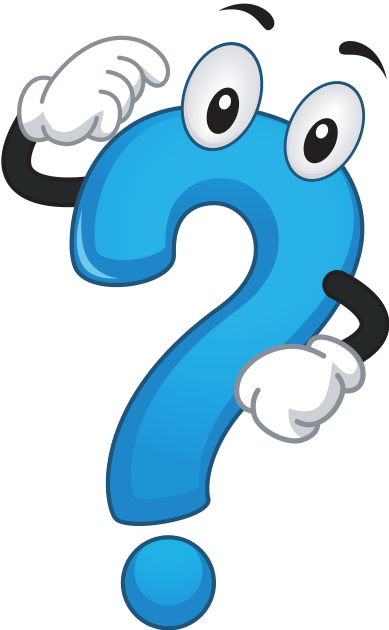 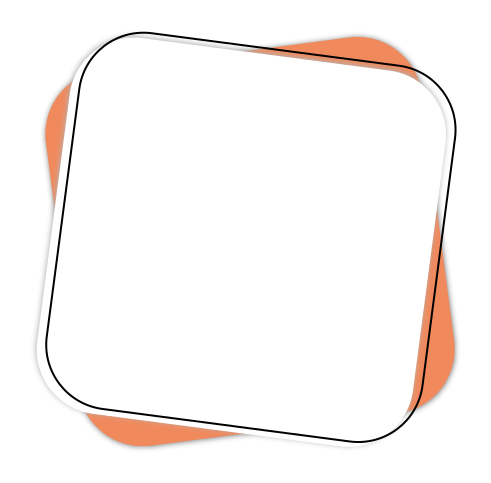 ?  =  9  -  3
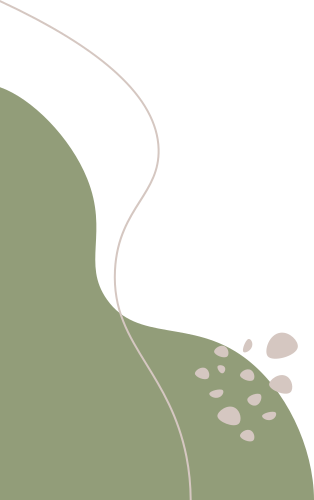 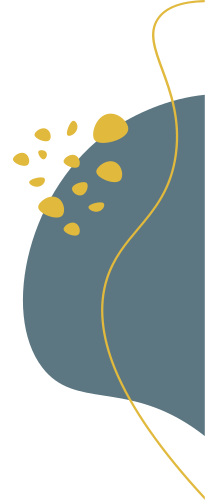 Dấu ? xác định như thế nào?
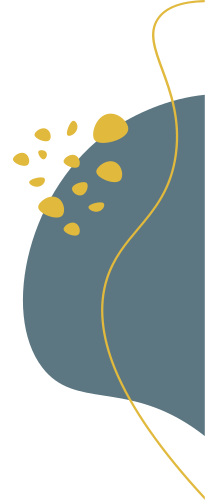 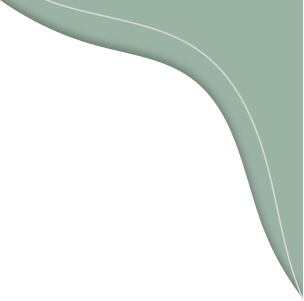 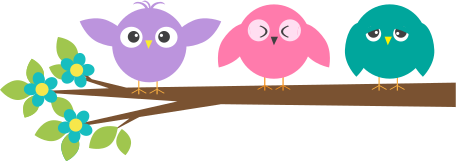 TÌM SỐ BỊ TRỪ VÀ SỐ TRỪ
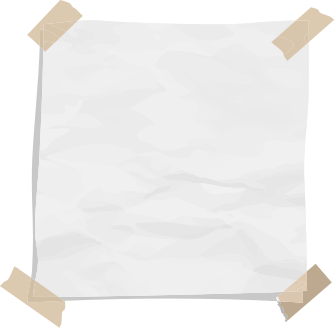 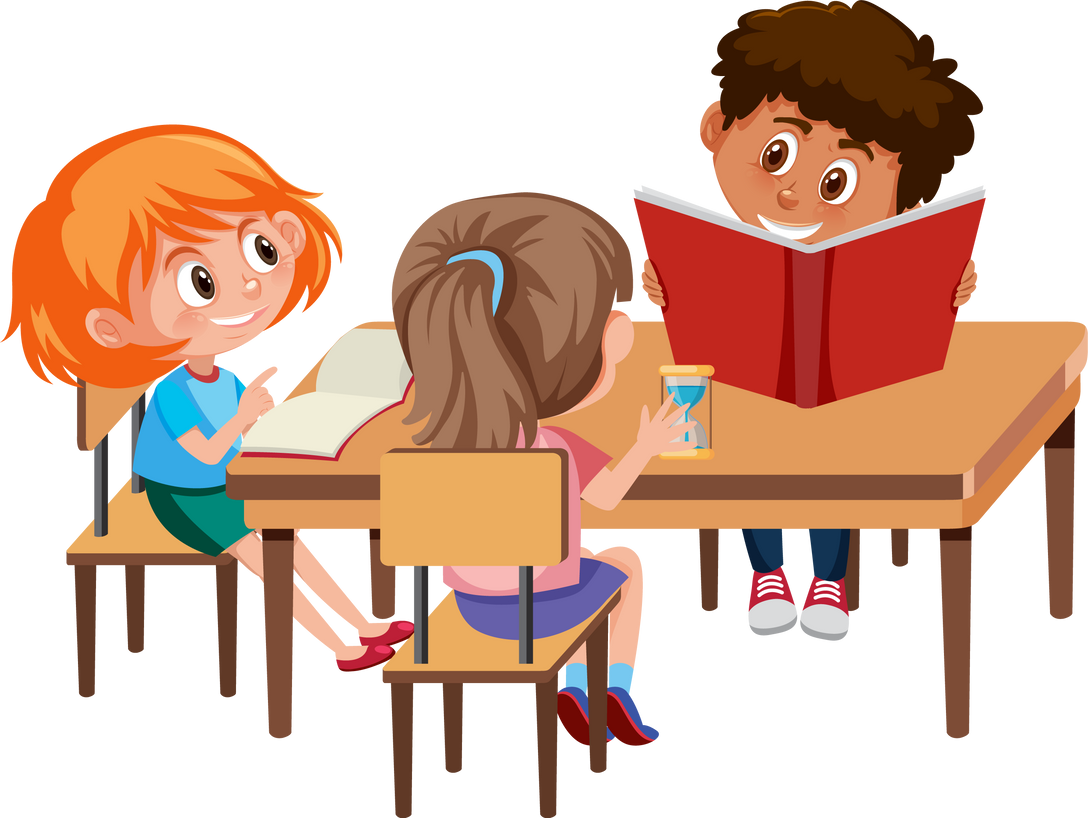 KẾT LUẬN
Muốn tìm số bị trừ ta lấy hiệu cộng với số trừ.
Muốn tìm số trừ ta lấy số bị trừ trừ hiệu.
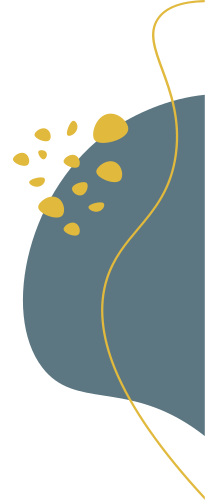 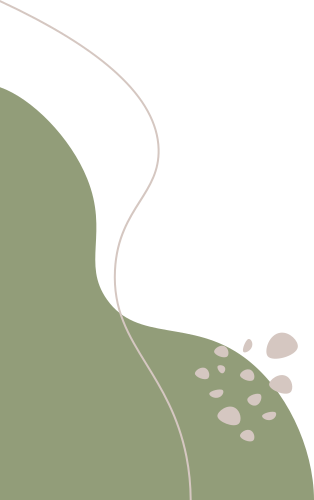 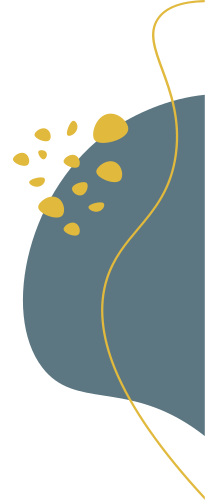 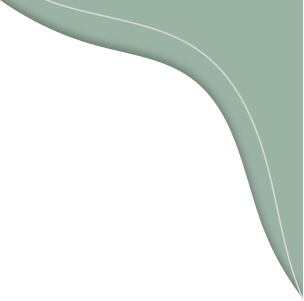 THỰC HÀNH – LUYỆN TẬP
Bài 3. Tìm thành phần chưa biết trong các phép tính sau
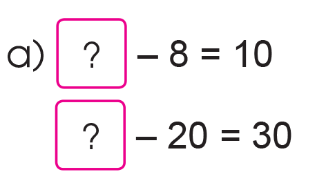 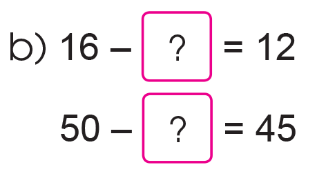 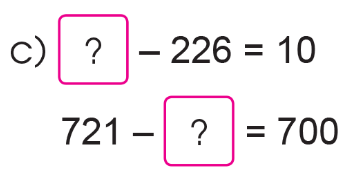 Cách thực hiện:
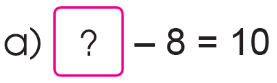 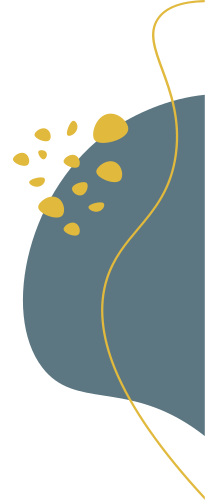 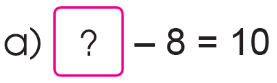 18
Ta có: 10 + 8 = 18
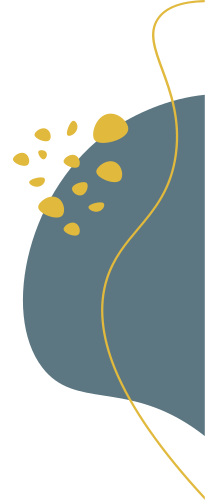 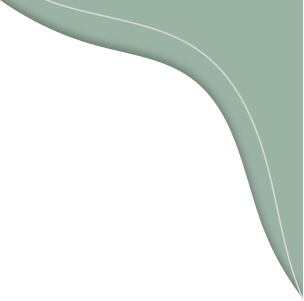 THỰC HÀNH – LUYỆN TẬP
Quan sát tranh, thảo luận nhóm:
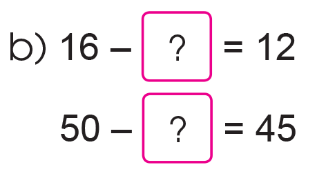 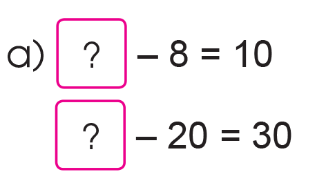 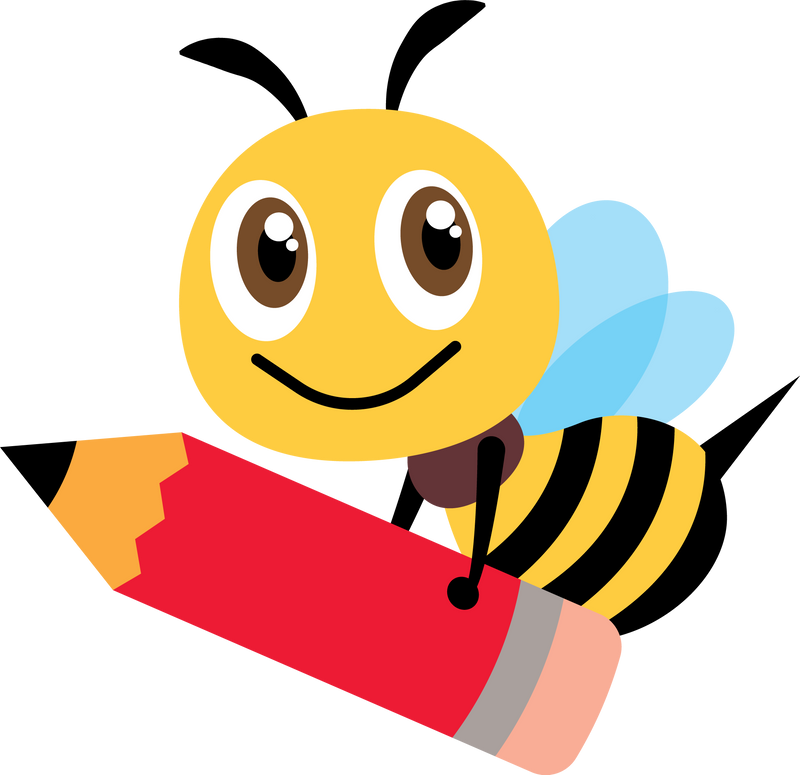 4
18
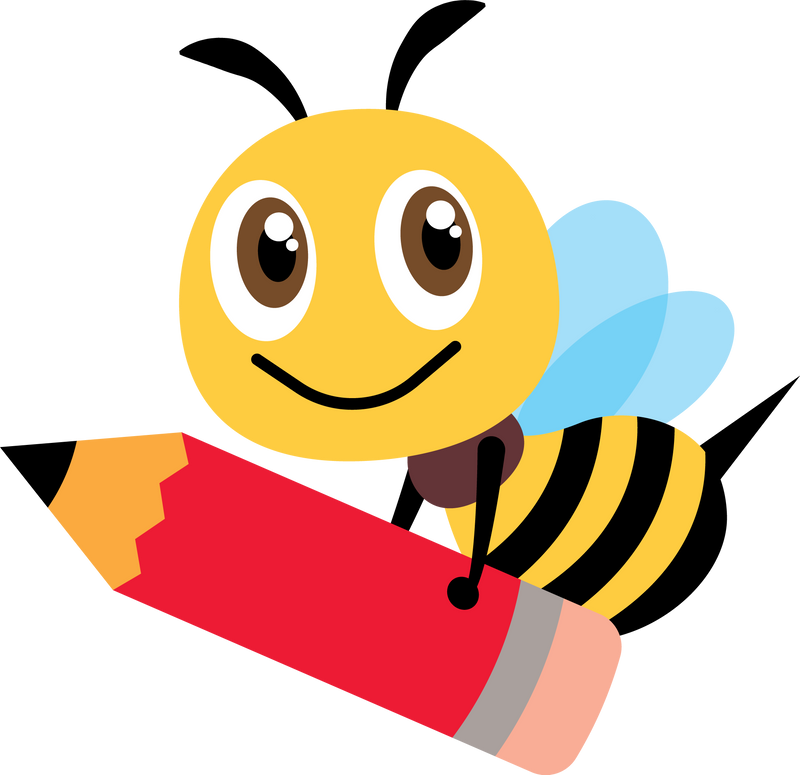 5
50
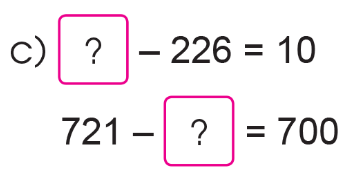 236
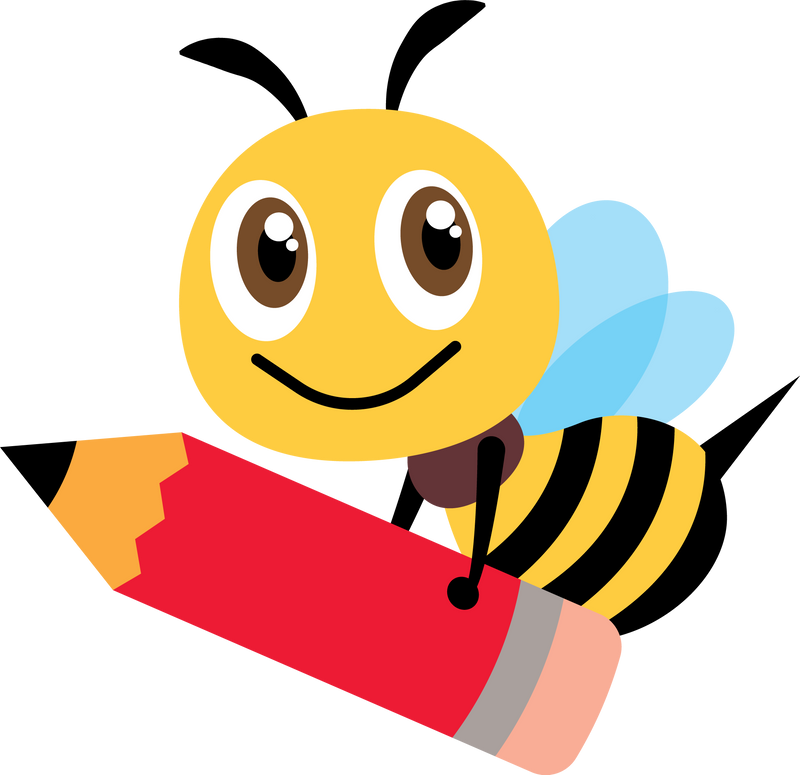 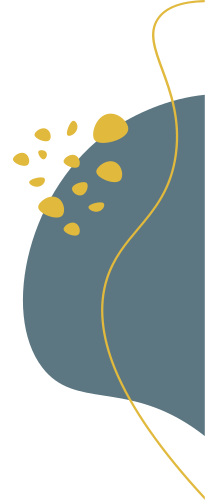 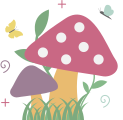 21
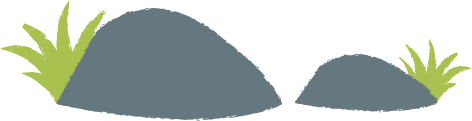 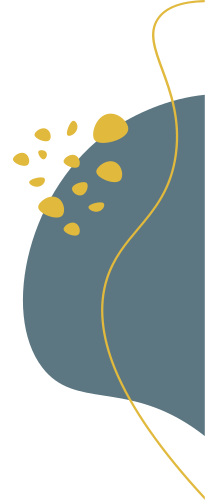 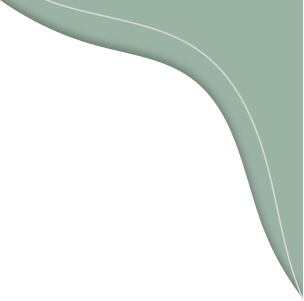 THỰC HÀNH – LUYỆN TẬP
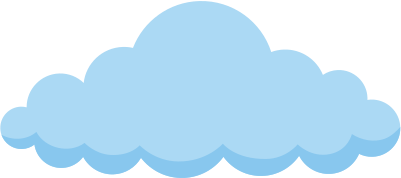 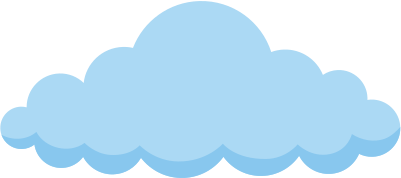 Bài 4: Số?
54
51
36
50
64
40
26
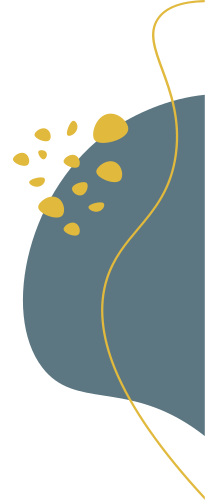 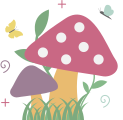 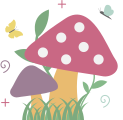 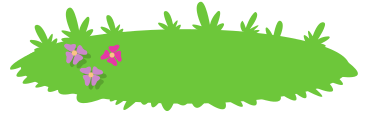 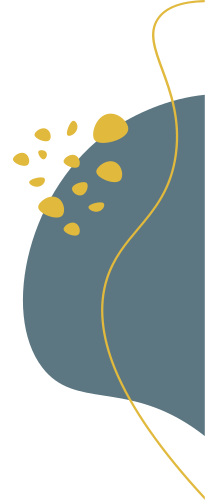 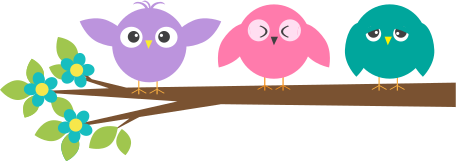 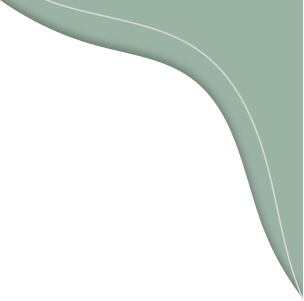 THỰC HÀNH – LUYỆN TẬP
Bài 5. a) Lúc đầu trong ổ có 10 quả trứng. Một số quả trứng đã nở, còn lại 6 quả trứng chưa nở. Hỏi có mấy quả trứng đã nở?
Bài giải:
a) Số quả trứng đã nở là:
    10 – 6 = 4 (quả trứng)
     Đáp số: 4 quả trứng.
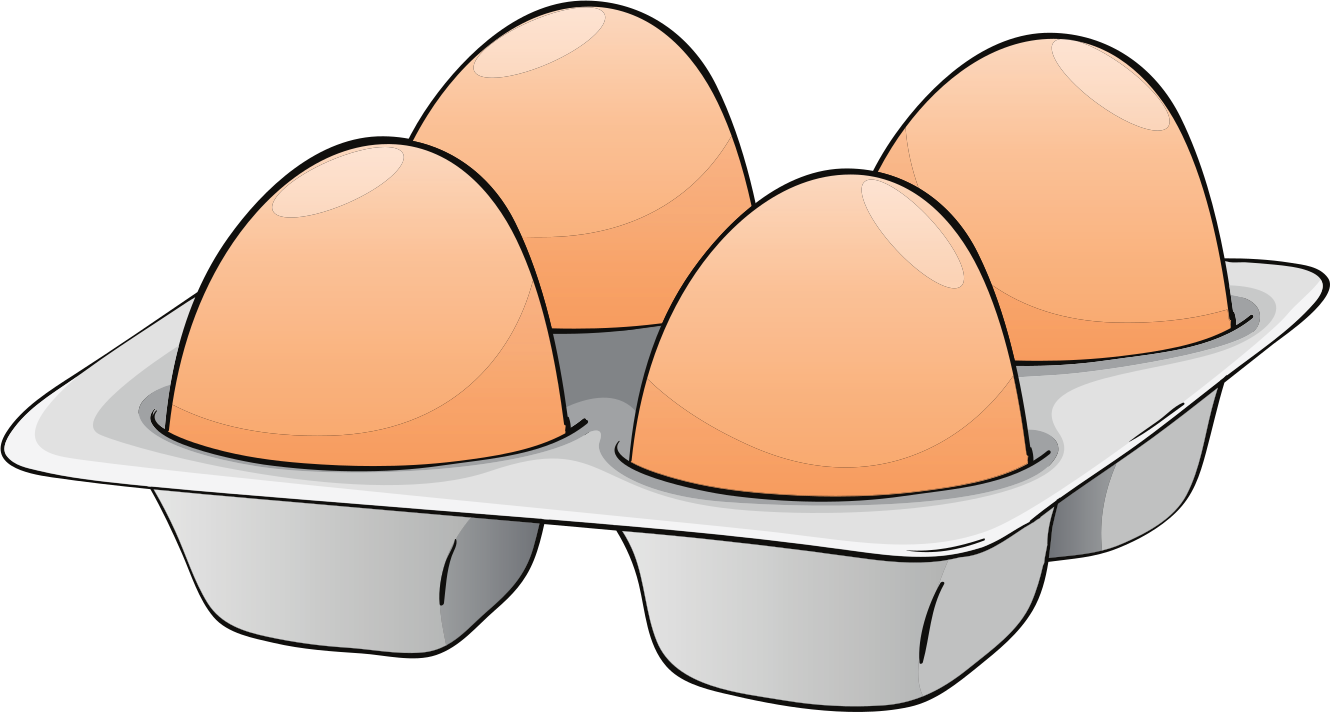 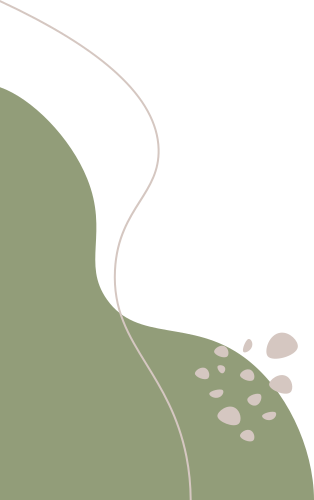 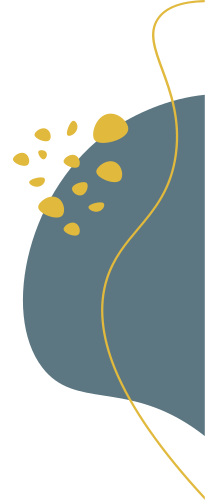 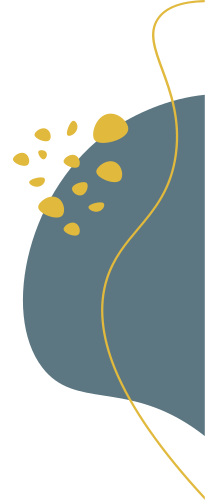 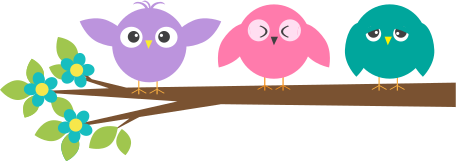 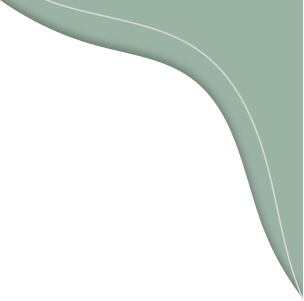 THỰC HÀNH – LUYỆN TẬP
Bài 5. b) Anh Nam mua vé vào xem hội chợ hết 12000 đồng, người bán vé trả lại anh Nam 8000 đồng. Hỏi anh Nam đã đưa cho người bán vé bao nhiêu tiền?
Bài giải:
Anh Nam đã đưa cho người bán vé số tiền là:
 8000 + 12000 = 20000 (đồng)
             Đáp số: 20 000 đồng.
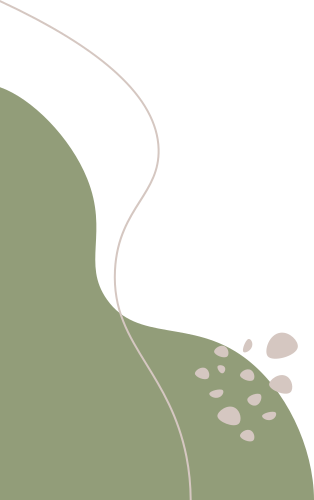 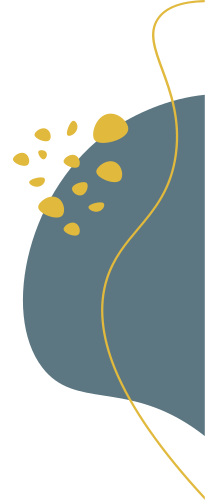 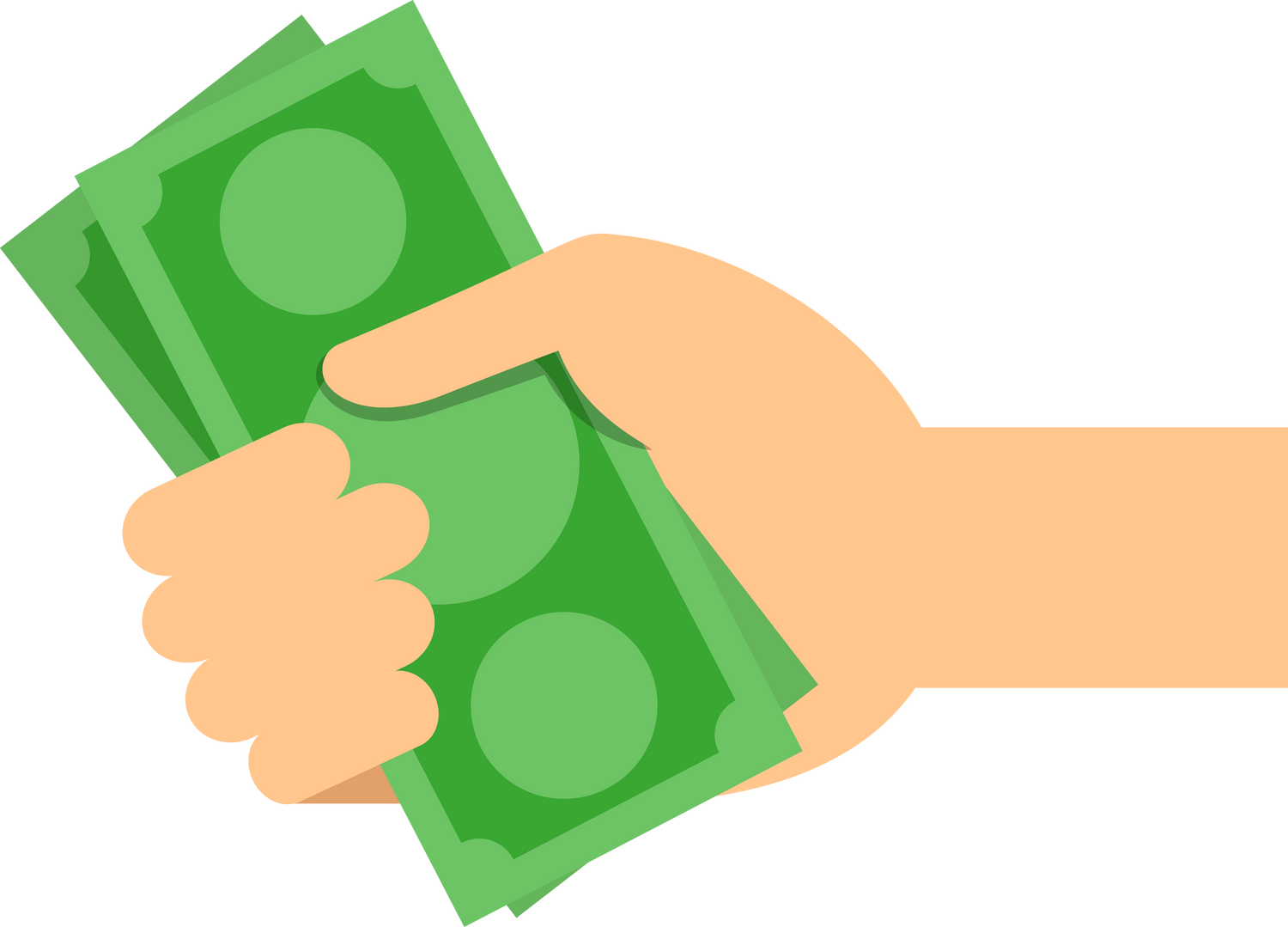 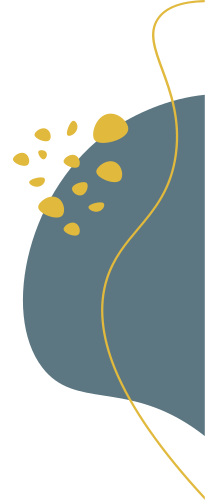 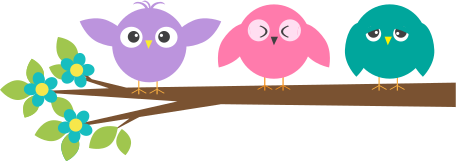 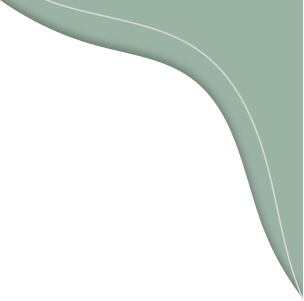 THỰC HÀNH – LUYỆN TẬP
Bài 6: Luyện tập tìm số còn thiếu trong phép cộng, phép trừ
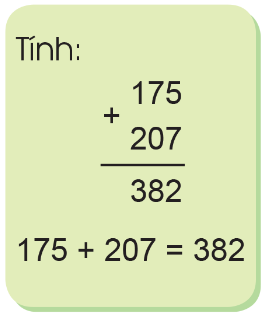 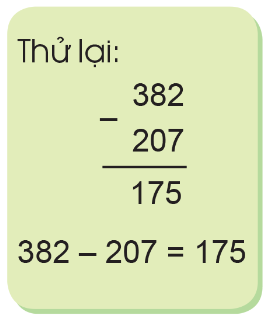 Ví dụ: 175 + 207 = ?
Yêu cầu: Tính tổng rồi sử dụng phép trừ để kiểm tra lại.
Anh Nam đã đưa cho người bán vé số tiền là:
 8000 + 12000 = 20000 (đồng)
             Đáp số: 20 000 đồng.
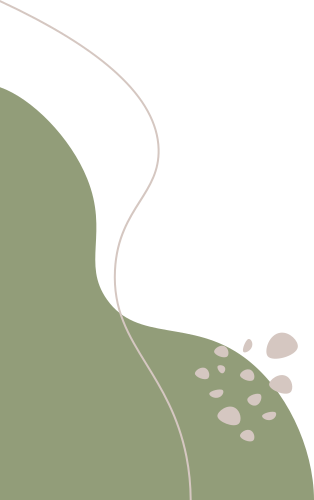 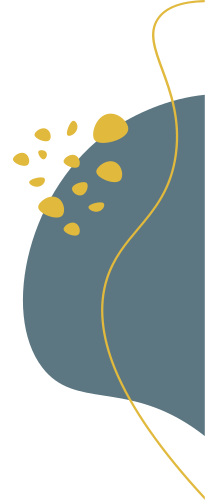 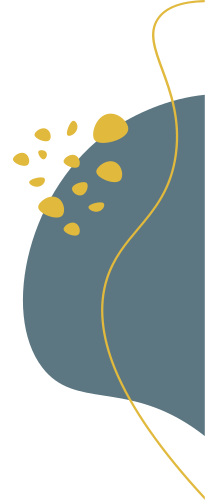 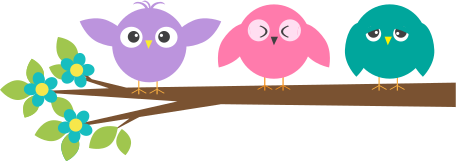 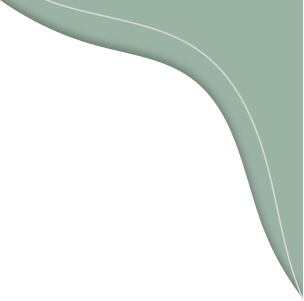 THỰC HÀNH – LUYỆN TẬP
Bài 6: Luyện tập tìm số còn thiếu trong phép cộng, phép trừ
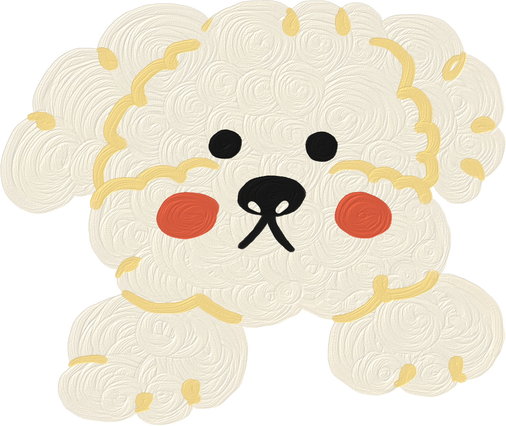 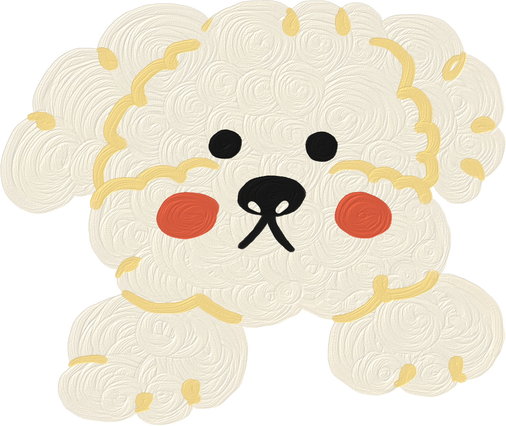 Ví dụ: 175 + 207 = ?
Yêu cầu: Tính tổng rồi sử dụng phép trừ để kiểm tra lại.
Để kiểm tra lại kết quả, ta có thể lấy tổng trừ đi một số hạng. Nếu có kết quả bằng số hạng kia thì phép cộng đã được thực hiện đúng.
Anh Nam đã đưa cho người bán vé số tiền là:
 8000 + 12000 = 20000 (đồng)
             Đáp số: 20 000 đồng.
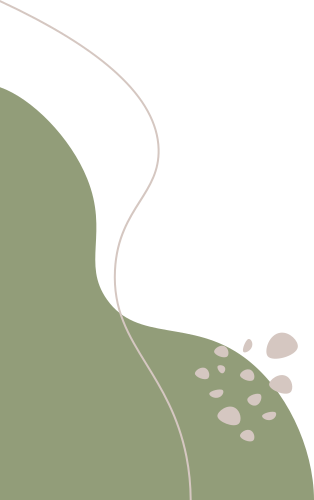 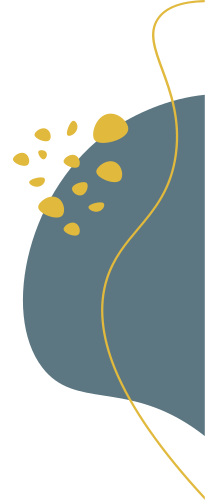 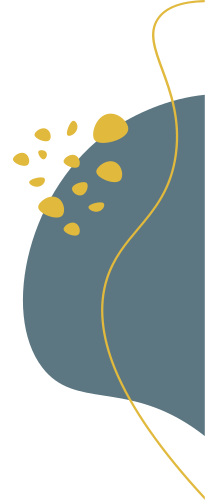 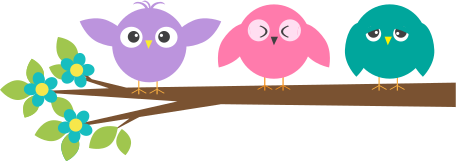 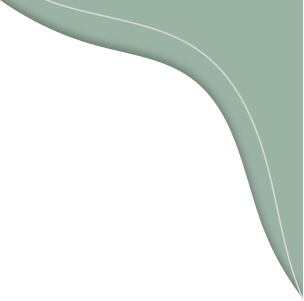 THỰC HÀNH – LUYỆN TẬP
Bài 6: Luyện tập tìm số còn thiếu trong phép cộng, phép trừ
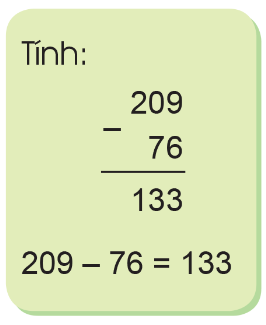 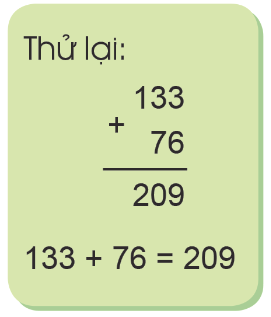 Ví dụ: 209 – 76 = ?
Yêu cầu: Tính hiệu rồi sử dụng phép cộng để kiểm tra lại.
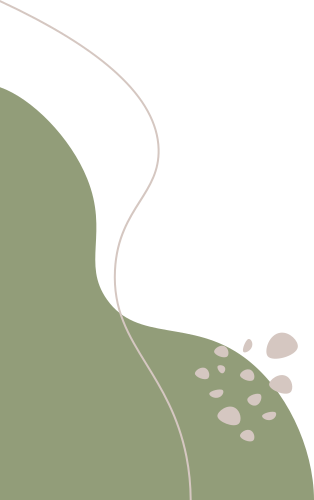 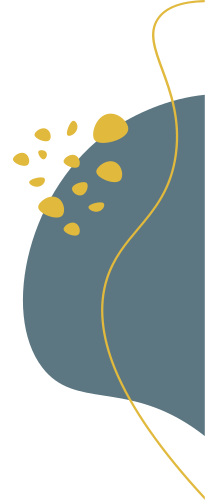 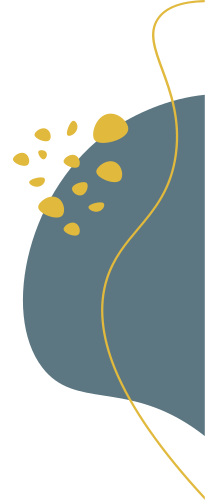 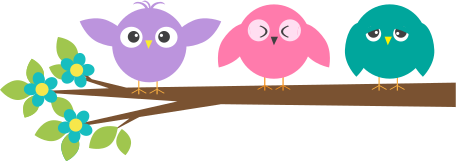 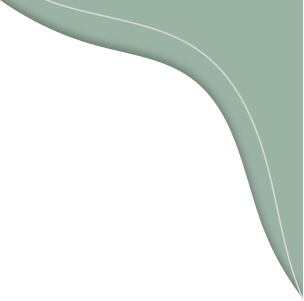 THỰC HÀNH – LUYỆN TẬP
Bài 6: Luyện tập tìm số còn thiếu trong phép cộng, phép trừ
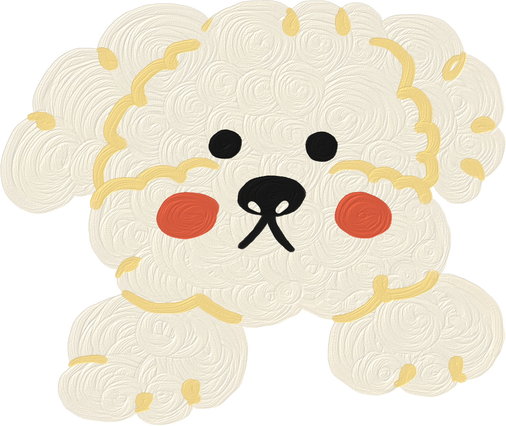 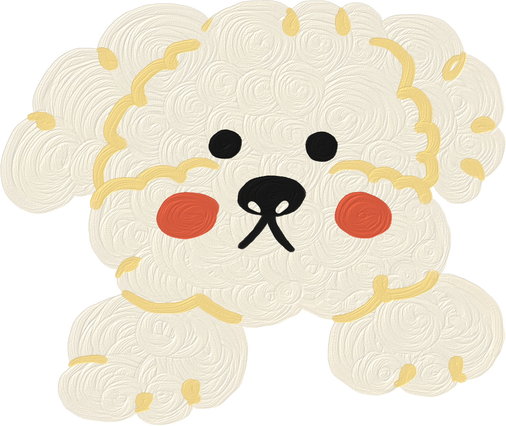 Ví dụ: 209 – 76 = ?
Yêu cầu: Tính hiệu rồi sử dụng phép cộng để kiểm tra lại.
Để kiểm tra lại kết quả, ta có thể lấy hiệu cộng với số trừ. Nếu có kết quả bằng số bị trừ thì phép trừ đã được thực hiện đúng.
Anh Nam đã đưa cho người bán vé số tiền là:
 8000 + 12000 = 20000 (đồng)
             Đáp số: 20 000 đồng.
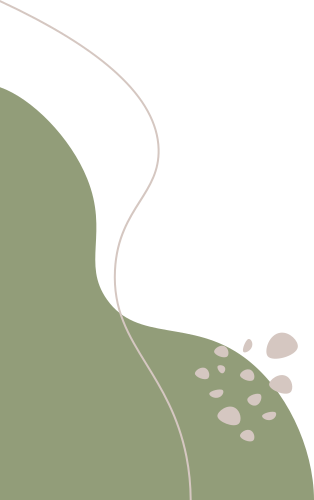 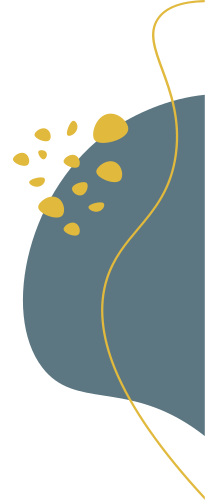 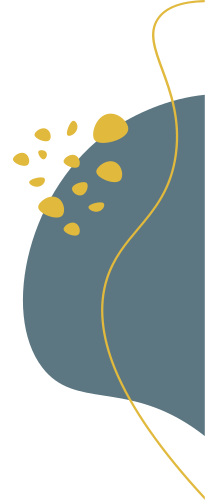 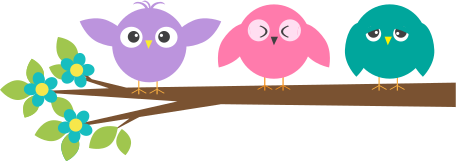 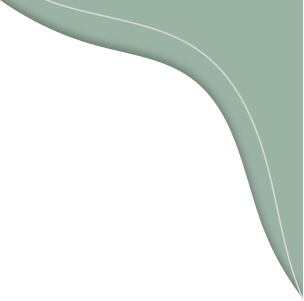 VẬN DỤNG – CỦNG CỐ
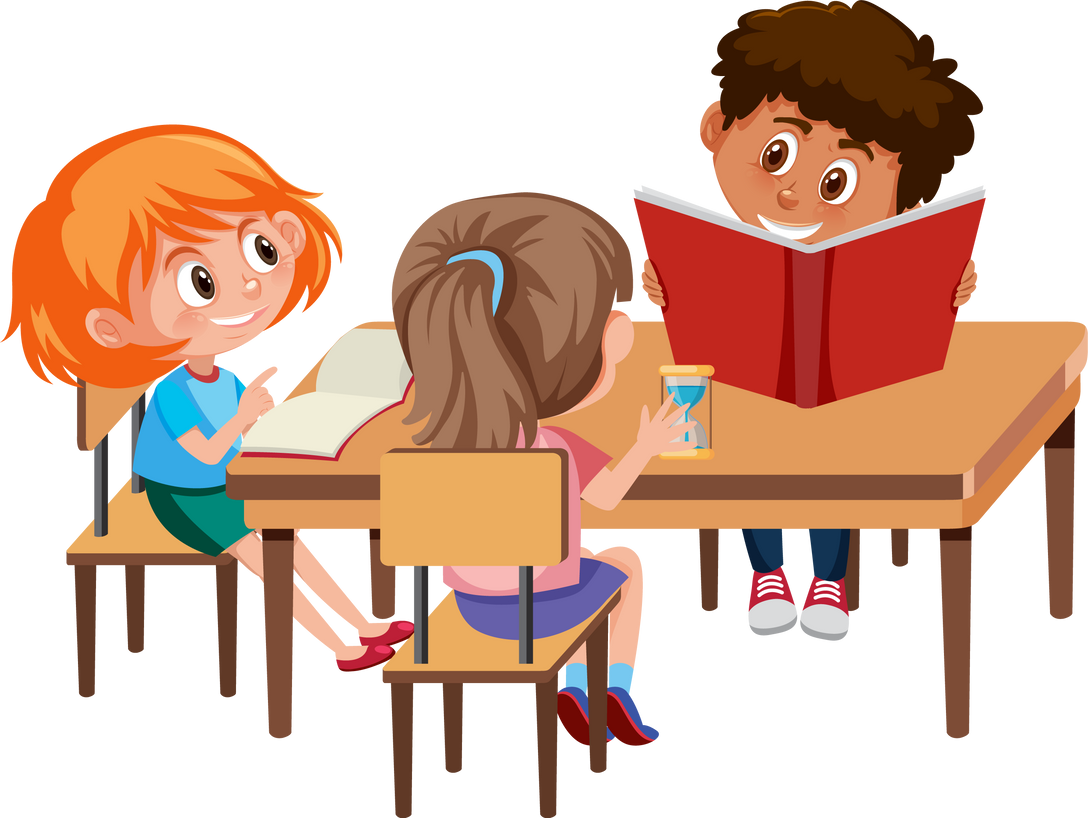 Tìm một số tình huống trong thực tế liên quan đến tìm số chưa biết trong phép cộng, phép trừ đã học rồi đố các nhóm còn lại.
Anh Nam đã đưa cho người bán vé số tiền là:
 8000 + 12000 = 20000 (đồng)
             Đáp số: 20 000 đồng.
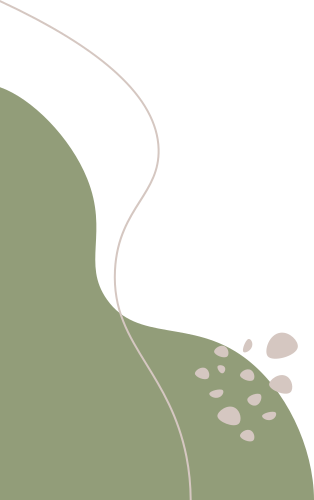 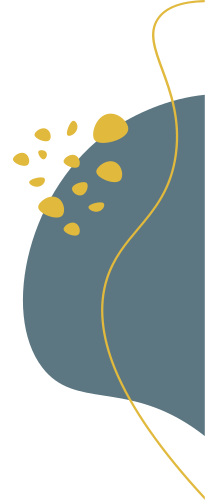 HOẠT ĐỘNG NHÓM
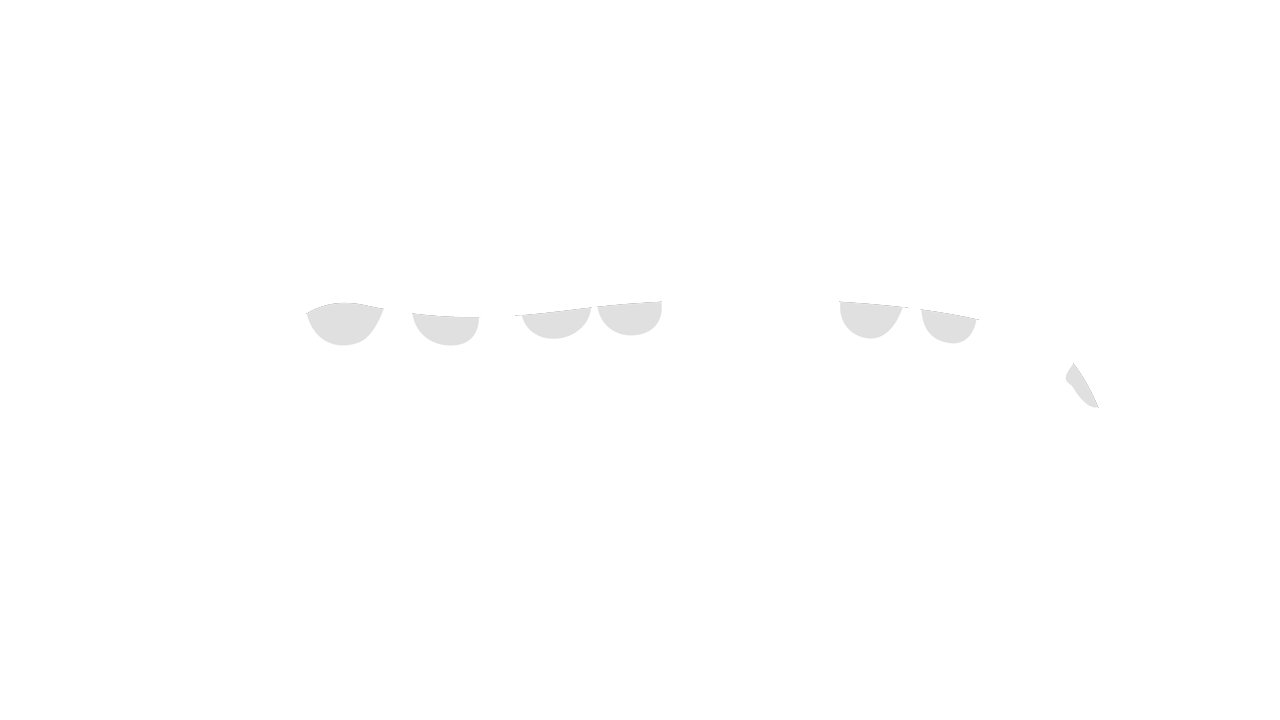 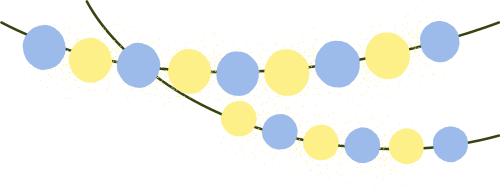 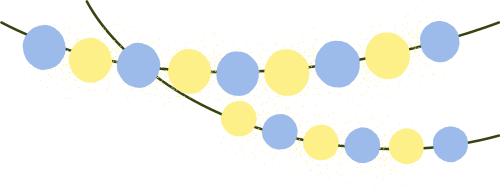 VẬN DỤNG – CỦNG CỐ
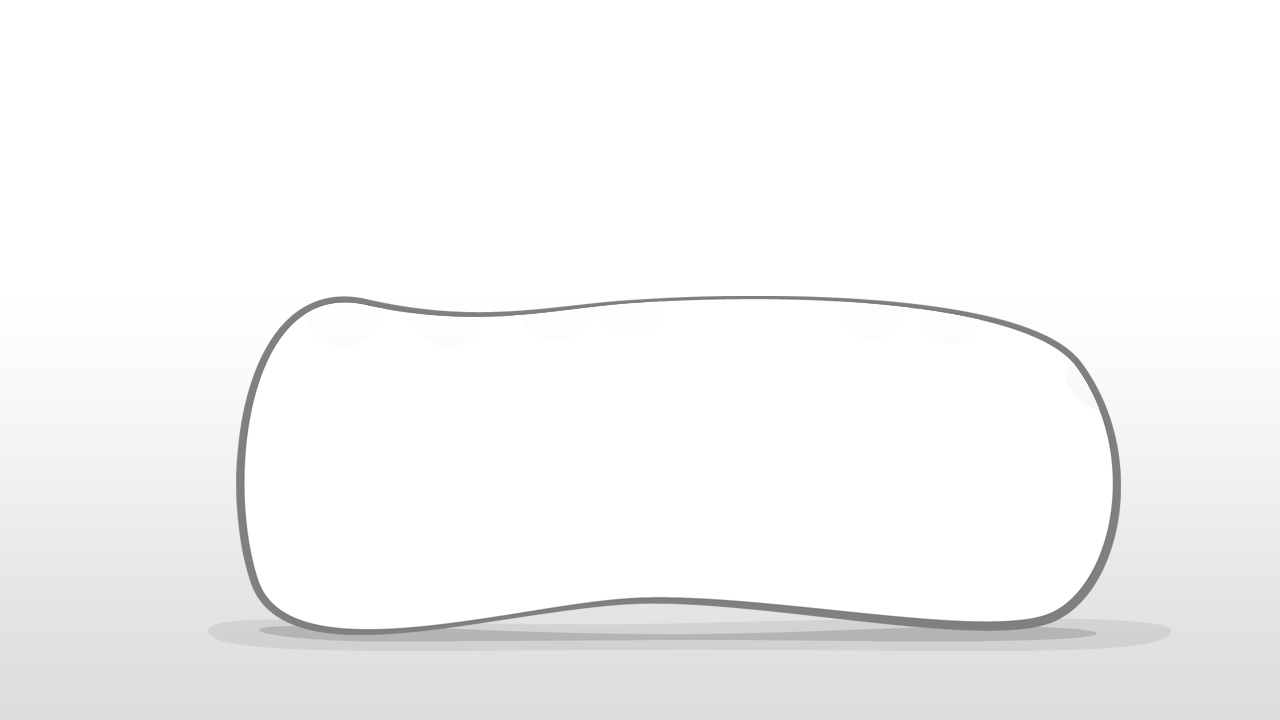 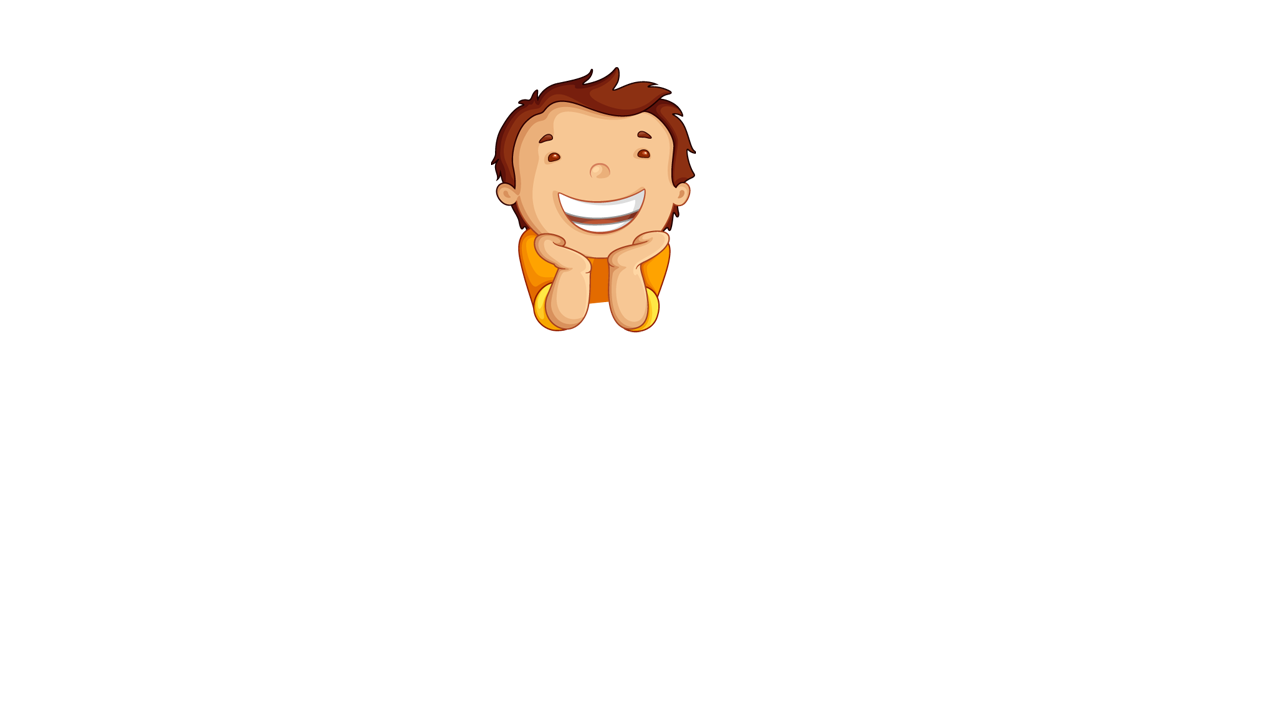 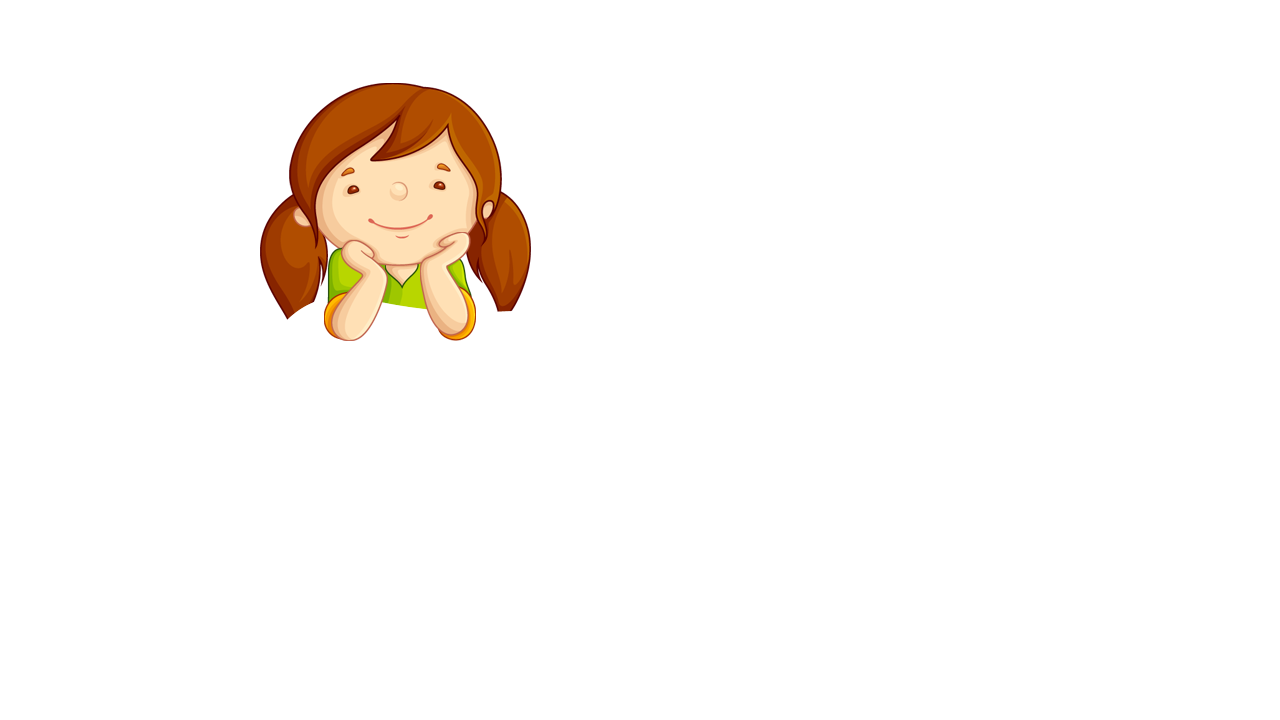 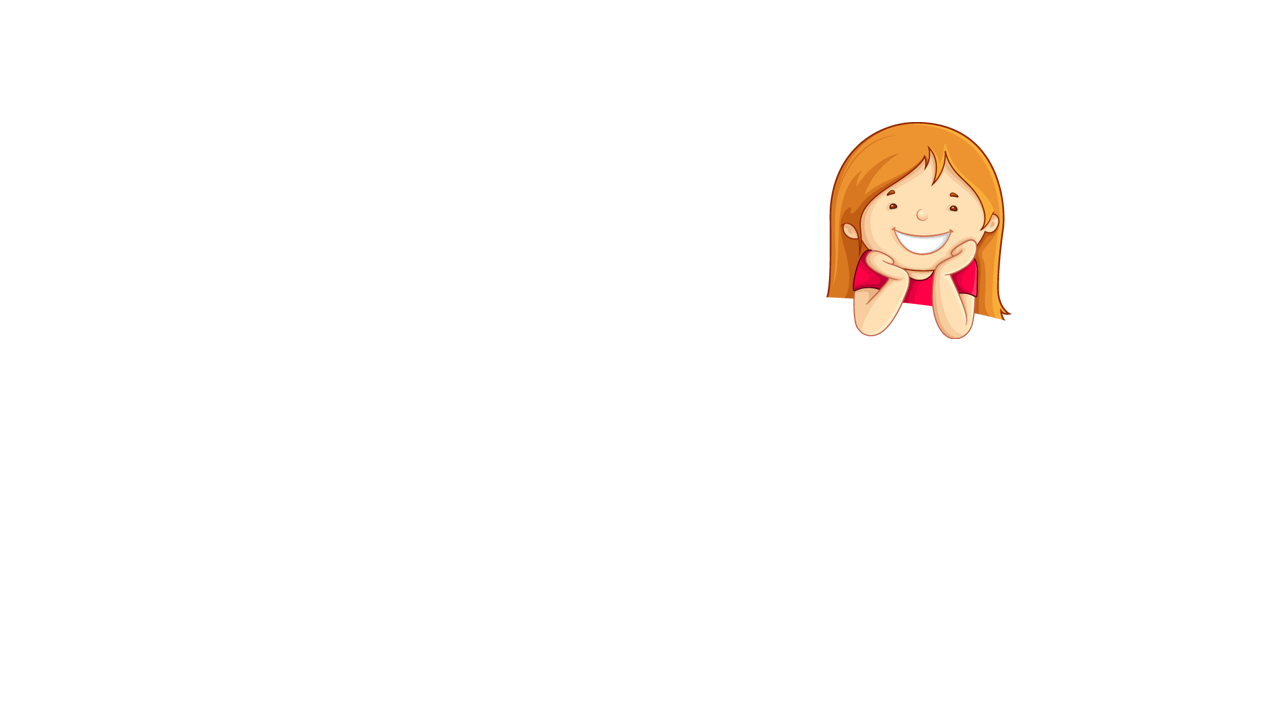 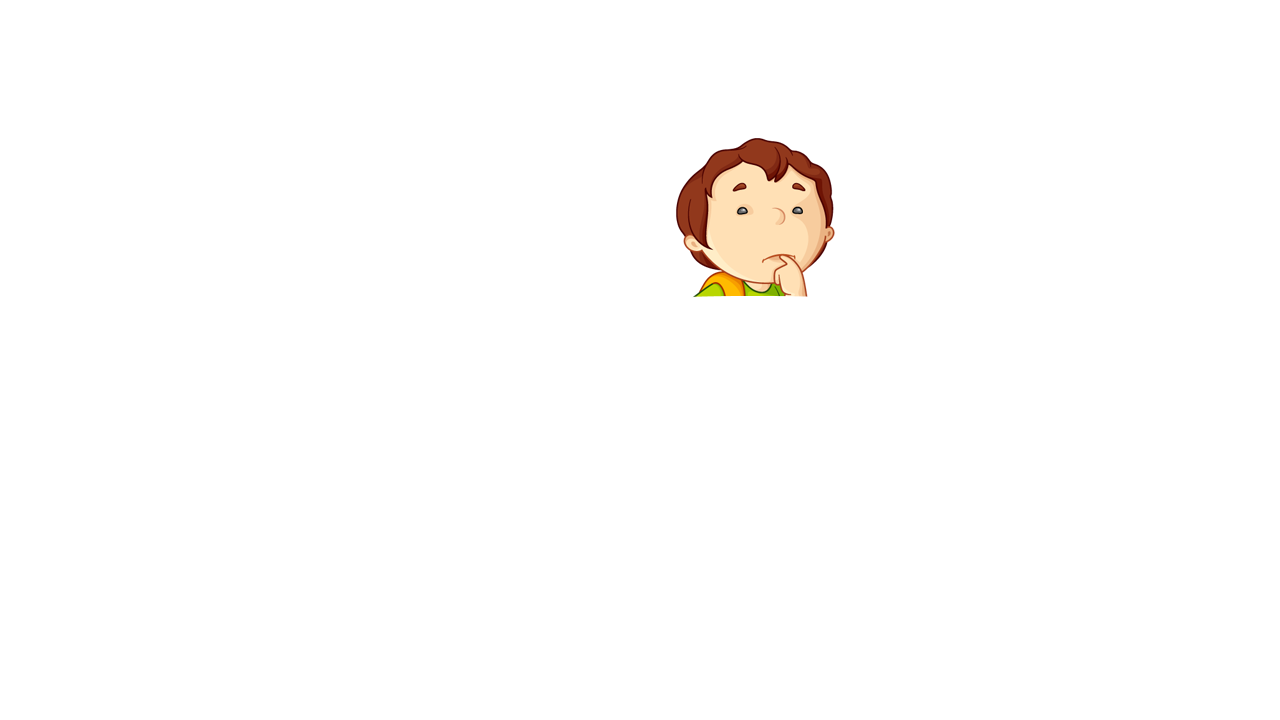 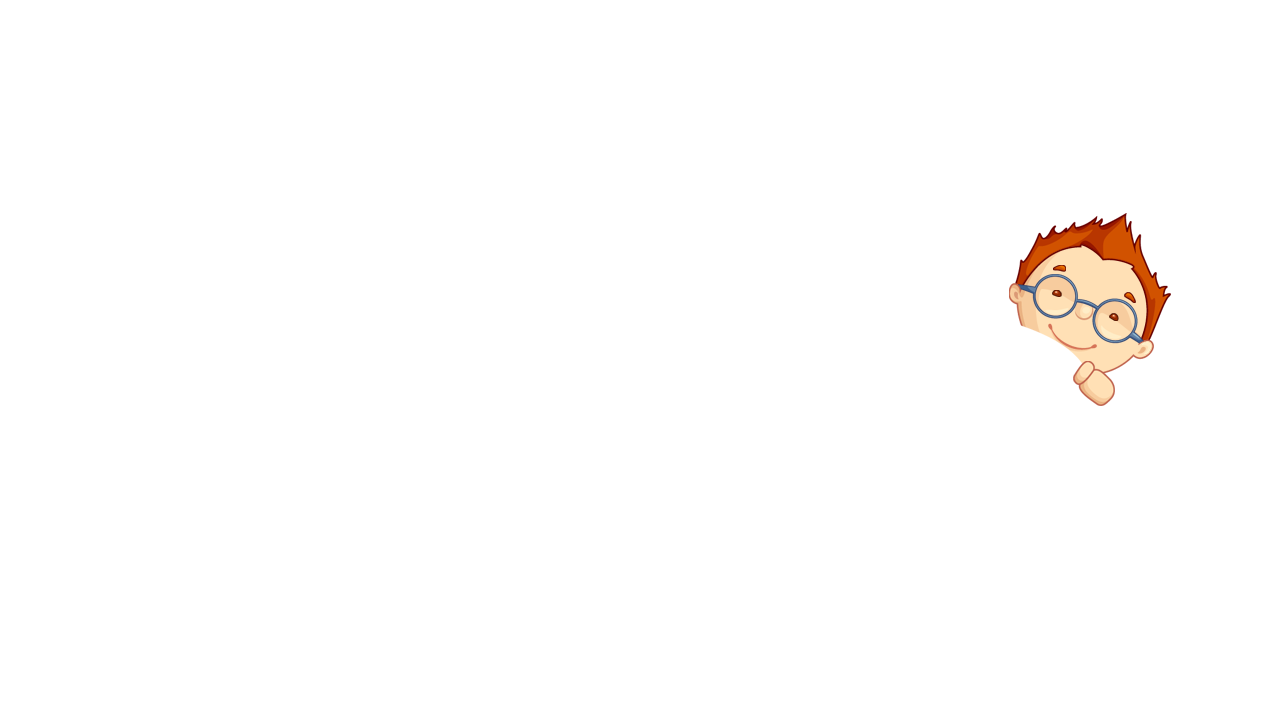 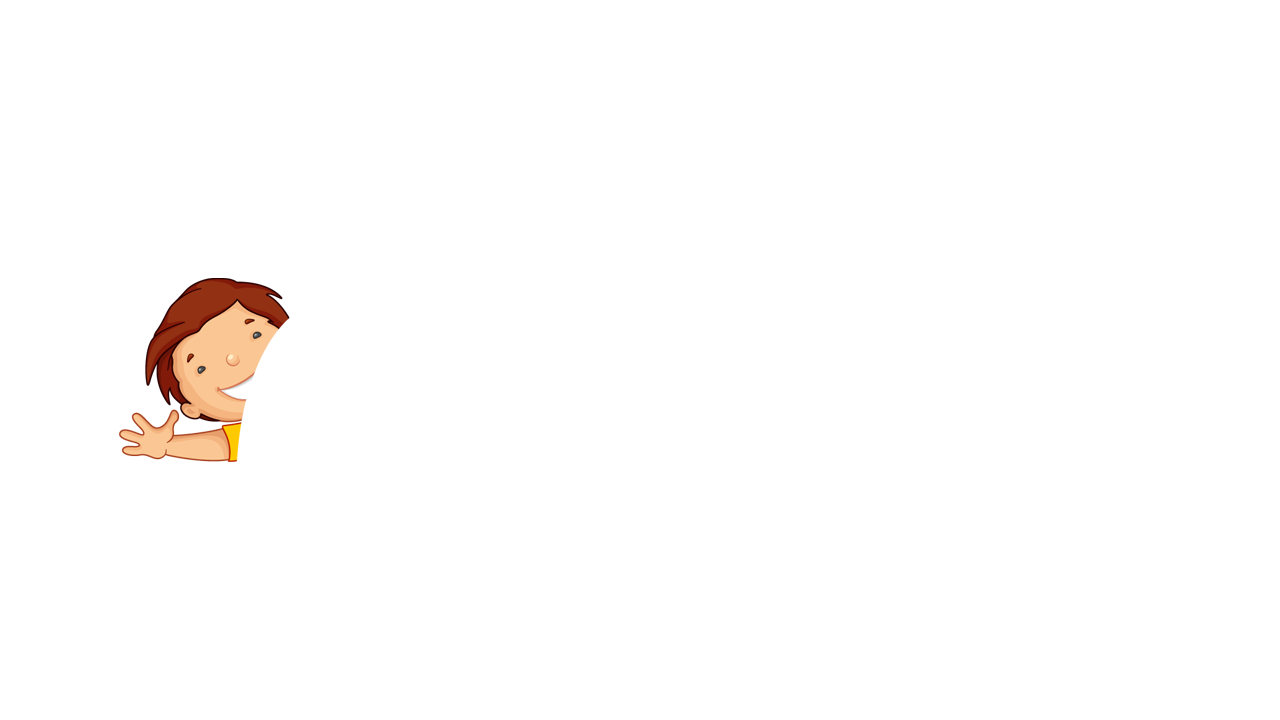 Buổi học hôm nay các em biết thêm điều gì mới?
Khi tìm thành phần chưa biết trong phép tính em cần lưu ý gì ?
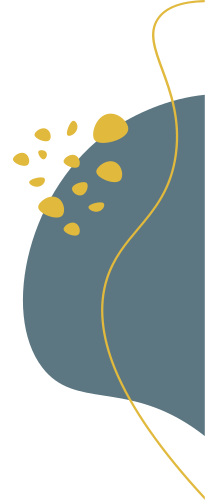 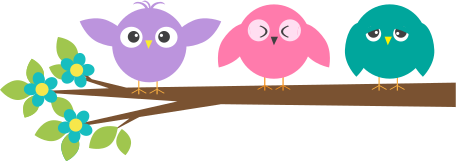 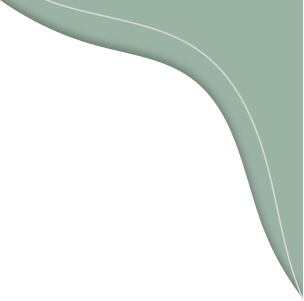 HƯỚNG DẪN VỀ NHÀ
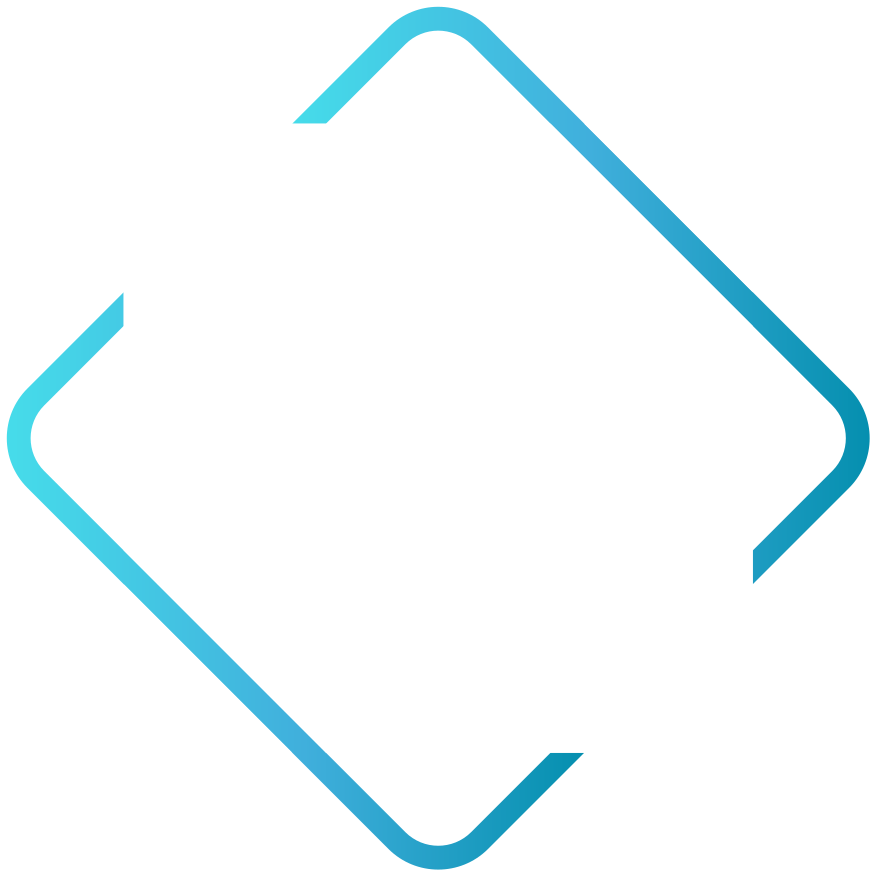 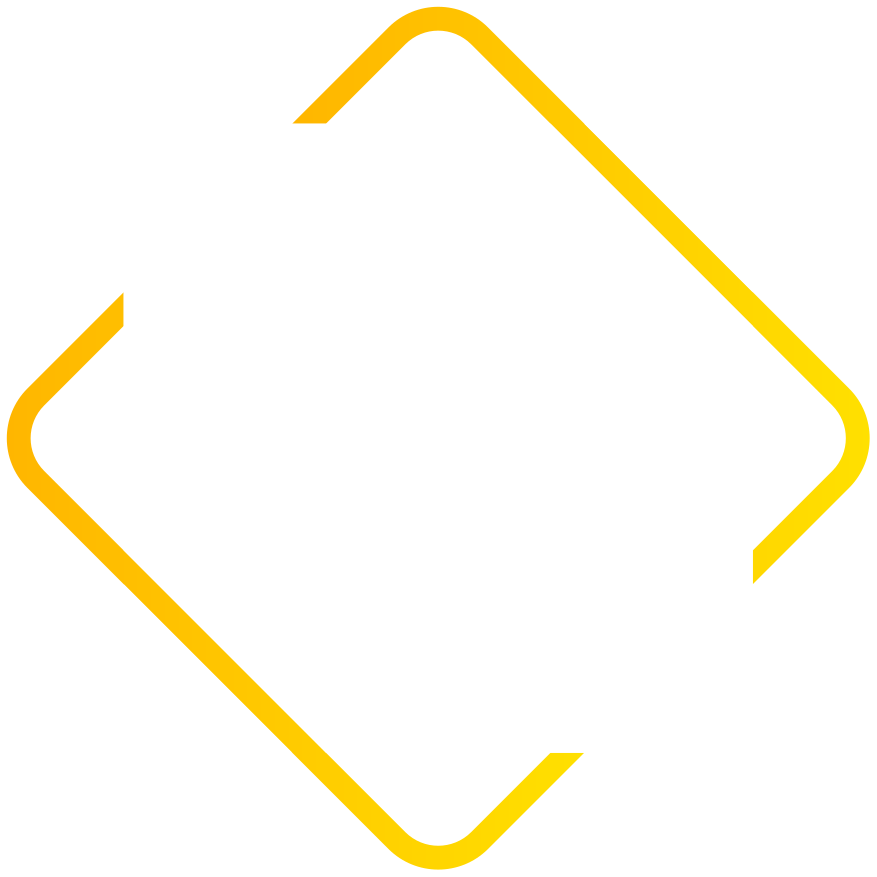 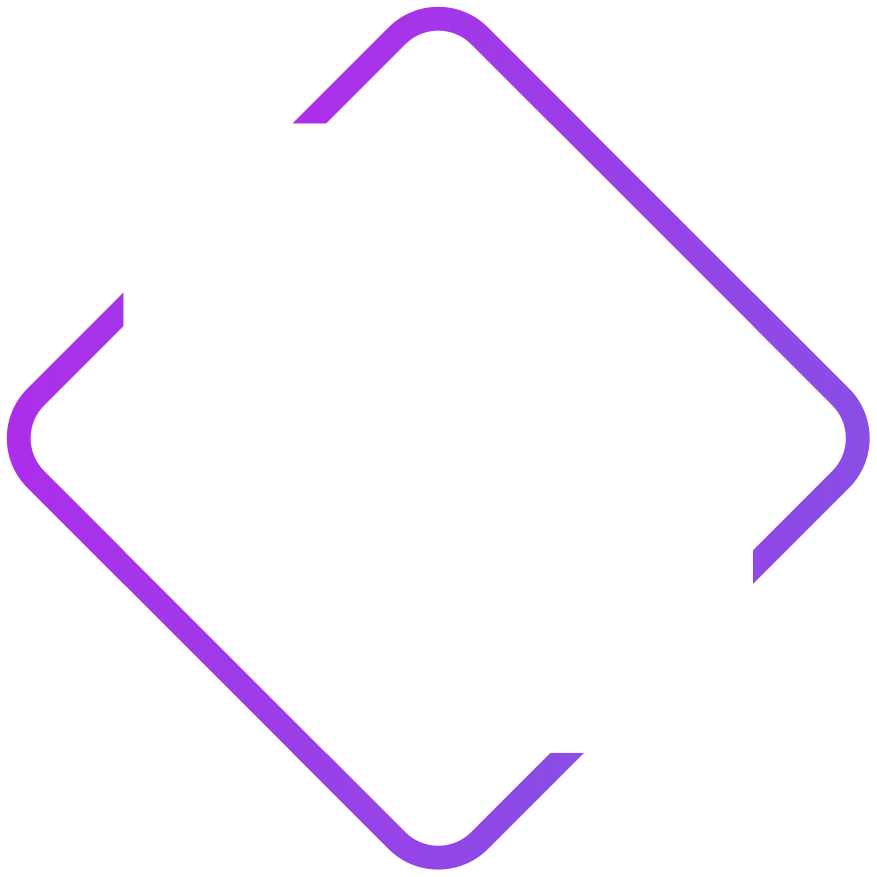 Xem trước nội dung bài mời.
Ôn lại kiến thức đã học
Hoàn thành bài tập SBT
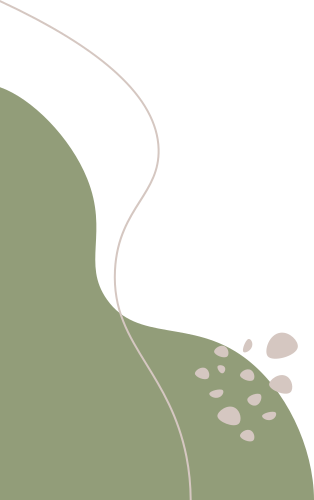 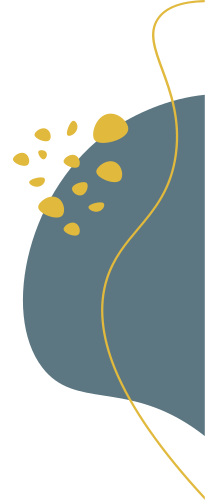 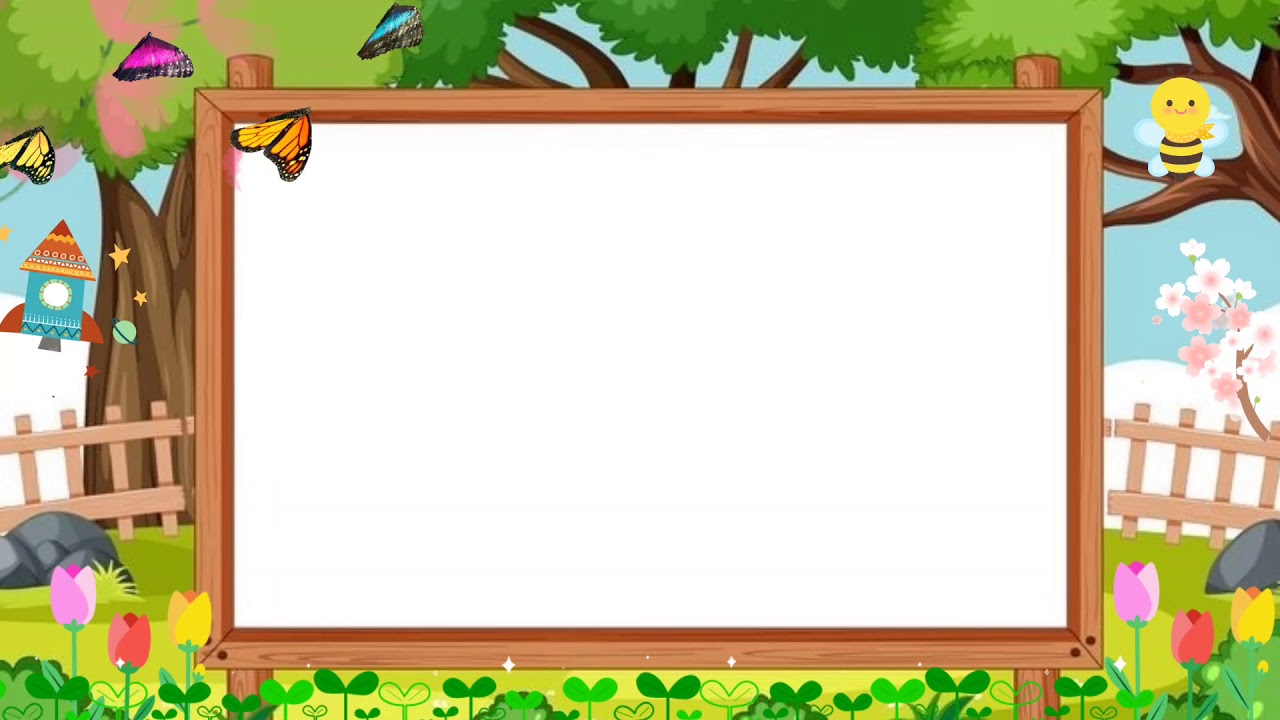 CẢM ƠN CÁC EM ĐÃ CHÚ Ý LẮNG NGHE, HẸN GẶP LẠI!
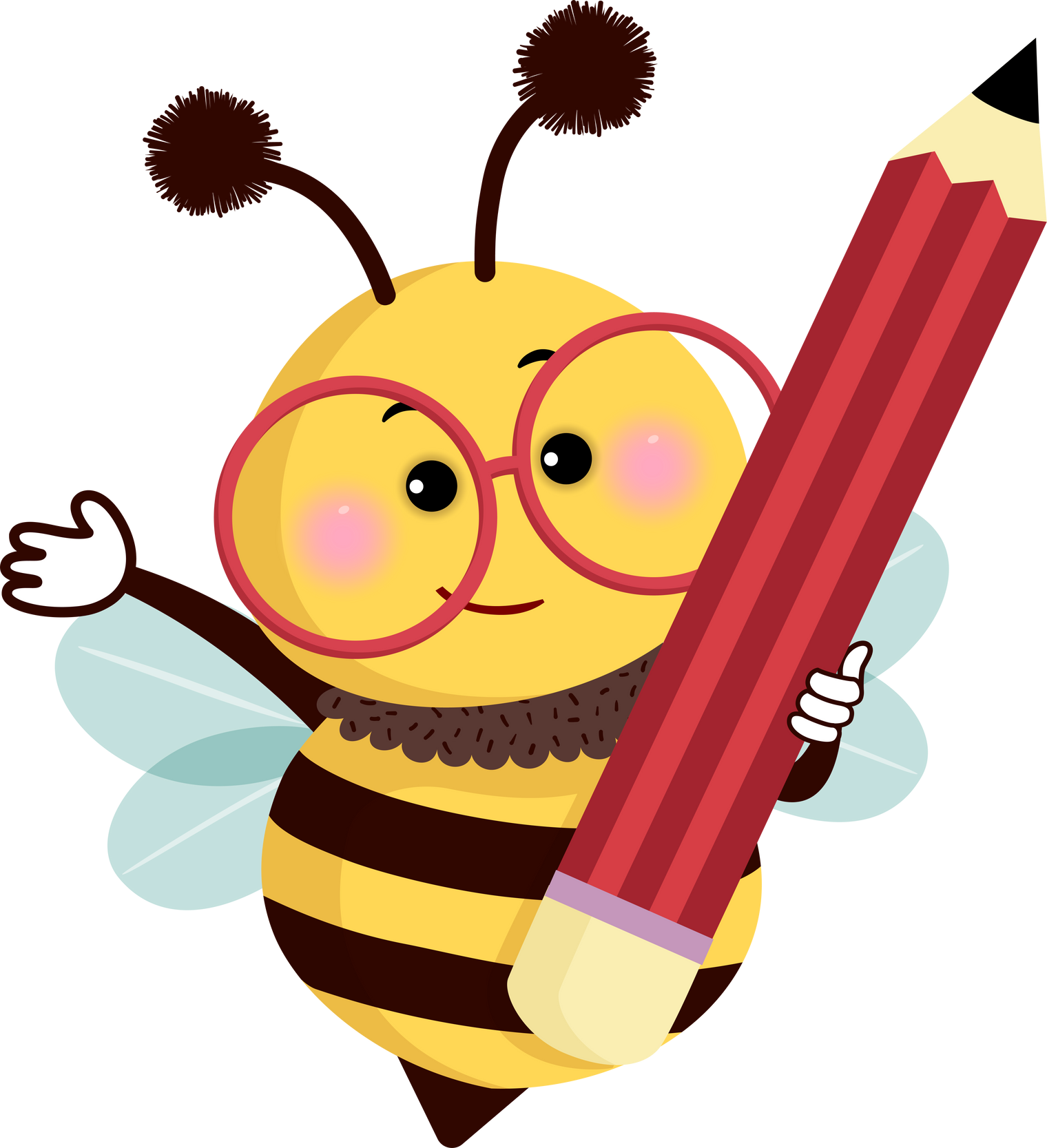 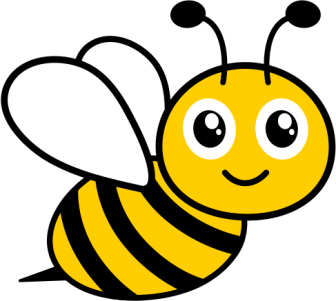 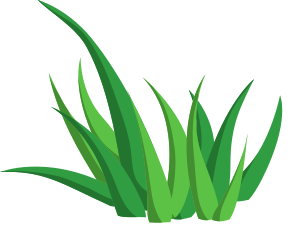 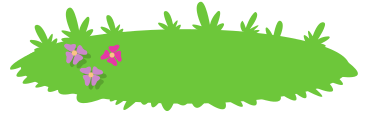 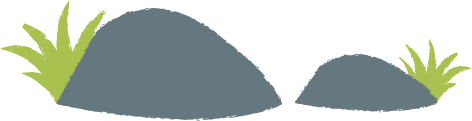